Biochemistry(Organic Molecules)
Biology – Chapter 6
https://www.youtube.com/watch?v=7L7x0BAqWis
Outline of Notes
Basic Chemistry
Review of atomic structure and composition of compounds
Biochemistry
Introduction to chemicals involved in biological processes
Comparison of biological macromolecules
LEVELS OF ORGANIZATION (BIGGEST TO SMALLEST)
Organism
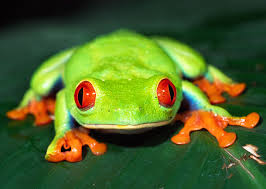 LEVELS OF ORGANIZATION (BIGGEST TO SMALLEST)
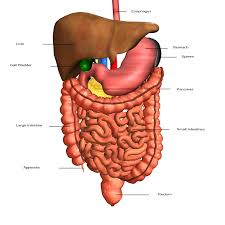 Organism→  Organ System
LEVELS OF ORGANIZATION (BIGGEST TO SMALLEST)
Organism→  Organ System→  Organ
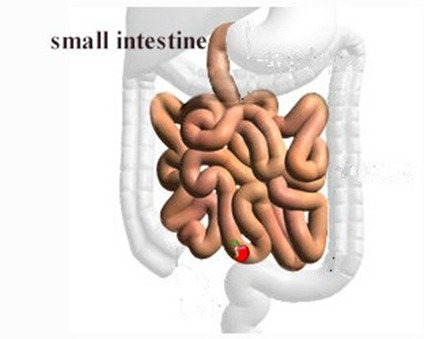 LEVELS OF ORGANIZATION (BIGGEST TO SMALLEST)
Organism→  Organ System→  Organ→  Tissue
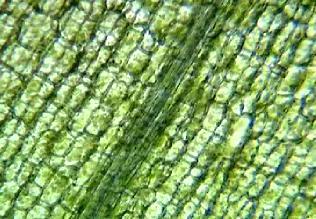 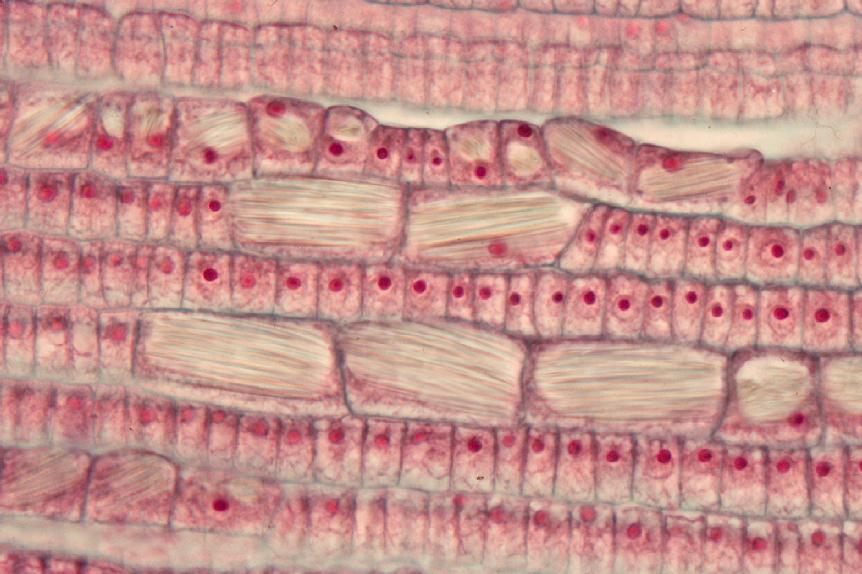 LEVELS OF ORGANIZATION (BIGGEST TO SMALLEST)
Organism→  Organ System→  Organ→  Tissue→  Cell
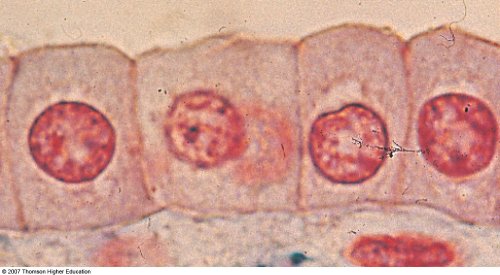 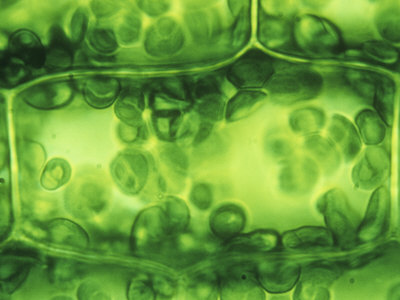 LEVELS OF ORGANIZATION (BIGGEST TO SMALLEST)
Organism→  Organ System→  Organ→  Tissue→  Cell→  Organelles
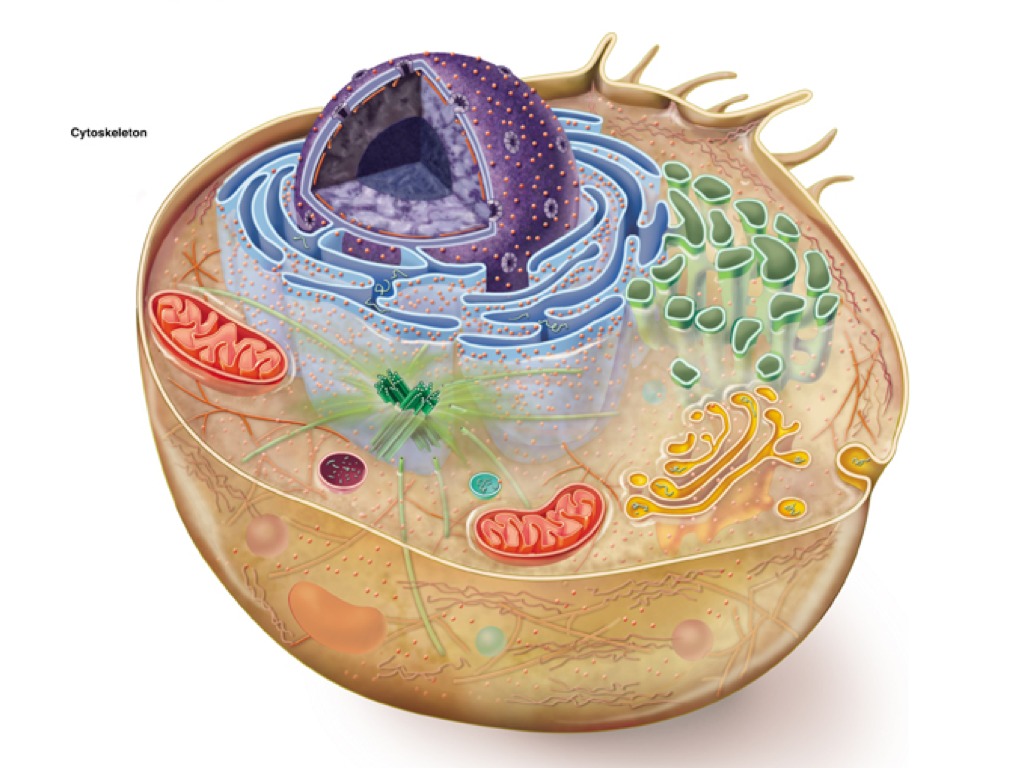 LEVELS OF ORGANIZATION (BIGGEST TO SMALLEST)
Organism→  Organ System→  Organ→  Tissue→  Cell→  Organelles→  Molecules
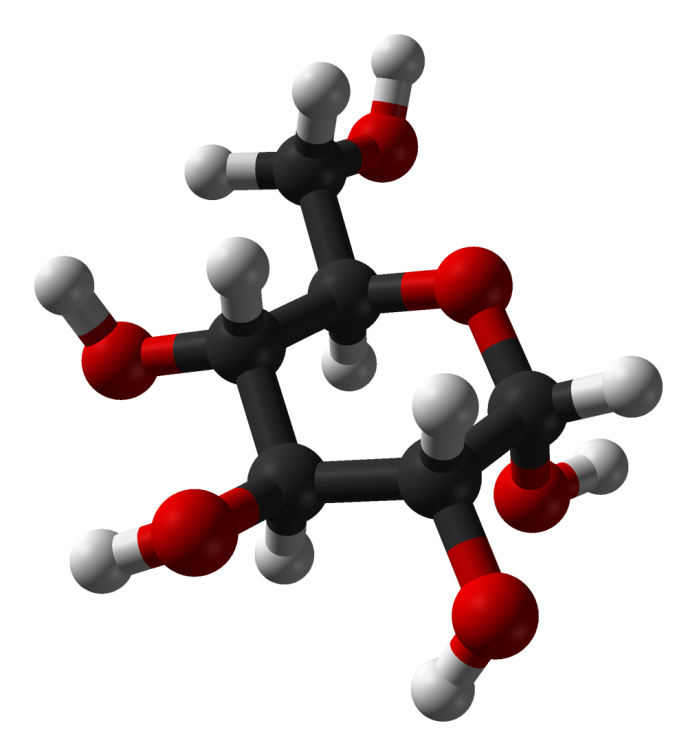 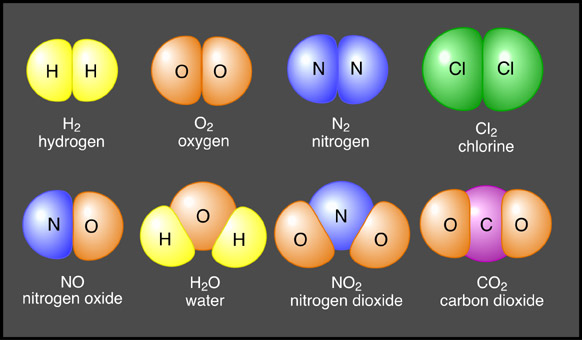 LEVELS OF ORGANIZATION (BIGGEST TO SMALLEST)
Organism→  Organ System→  Organ→  Tissue→  Cell→  Organelles→  Molecules→  Atoms
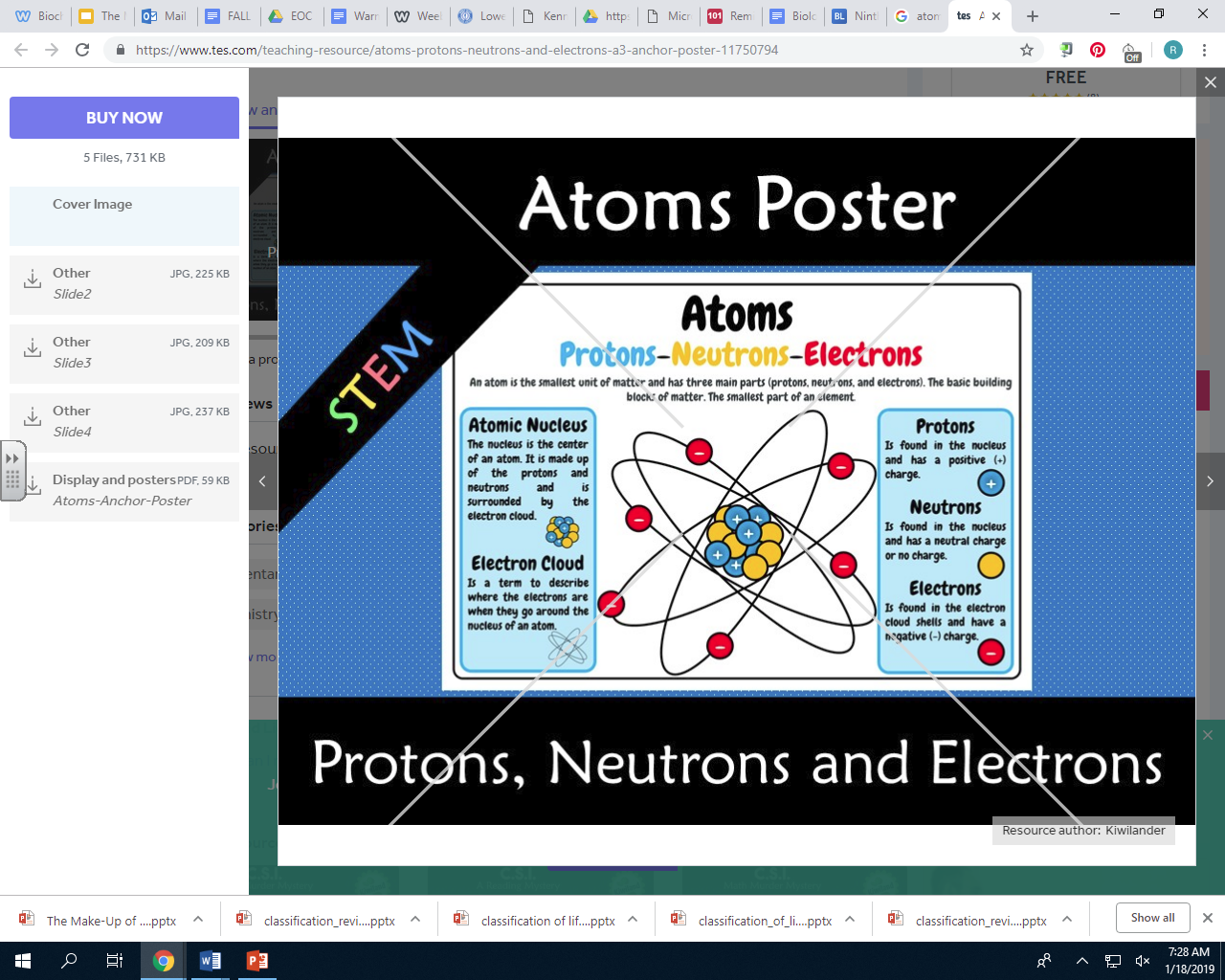 Everything is made of atoms.
Basic Chemistry
Chemical symbols are used to represent each atom.
Found on the Periodic Table
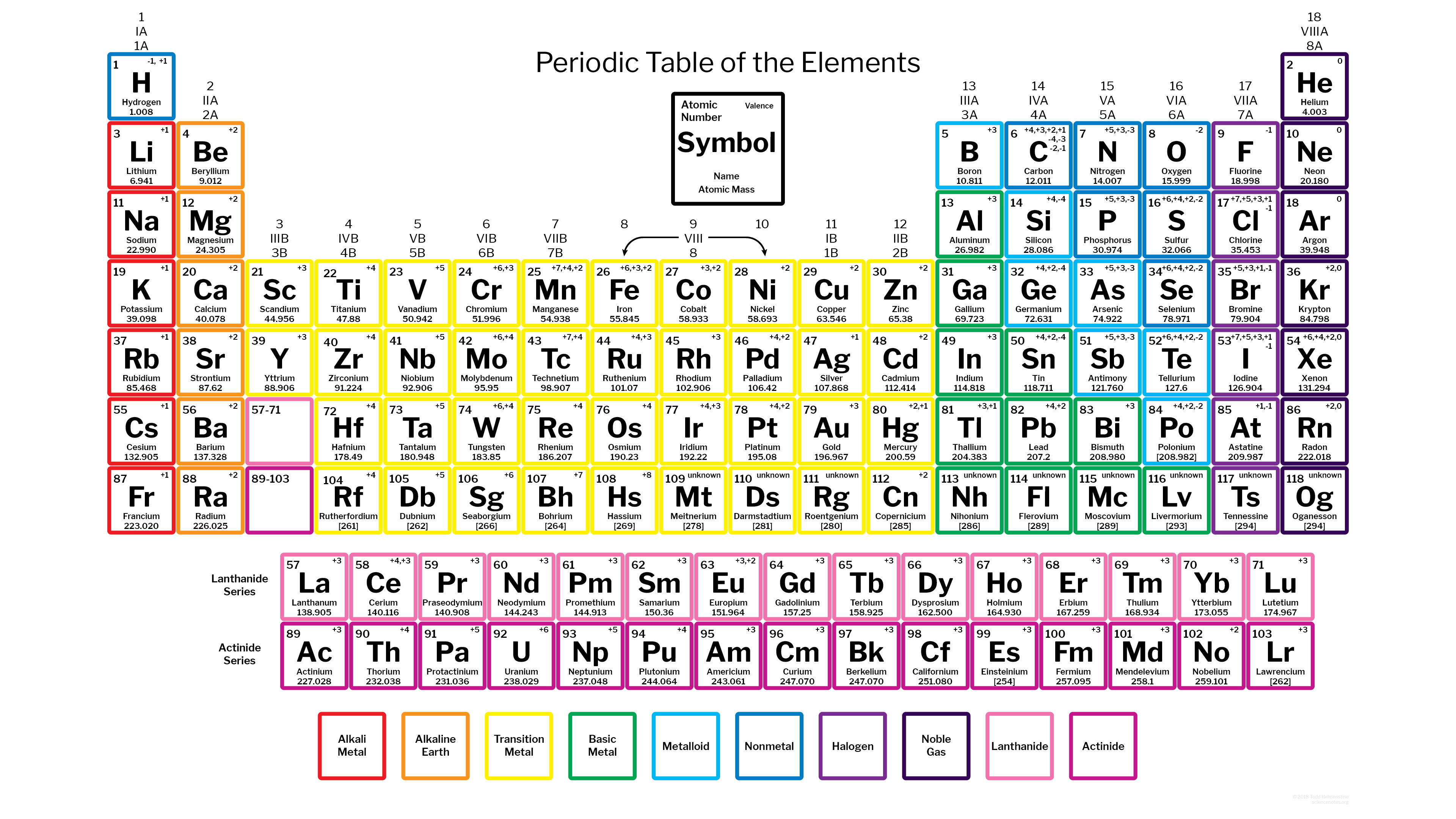 Basic Chemistry
Atoms combine to form Molecules.
Molecules are combinations of 2 or more atoms.
Combination has different properties than the individual atoms
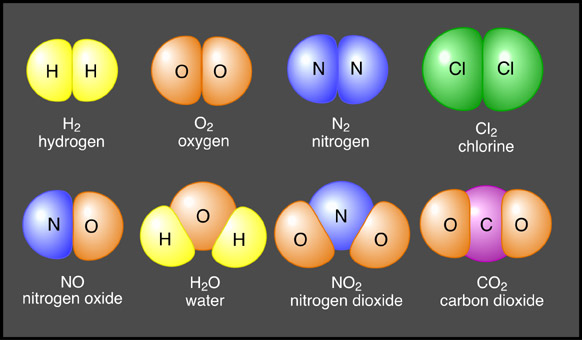 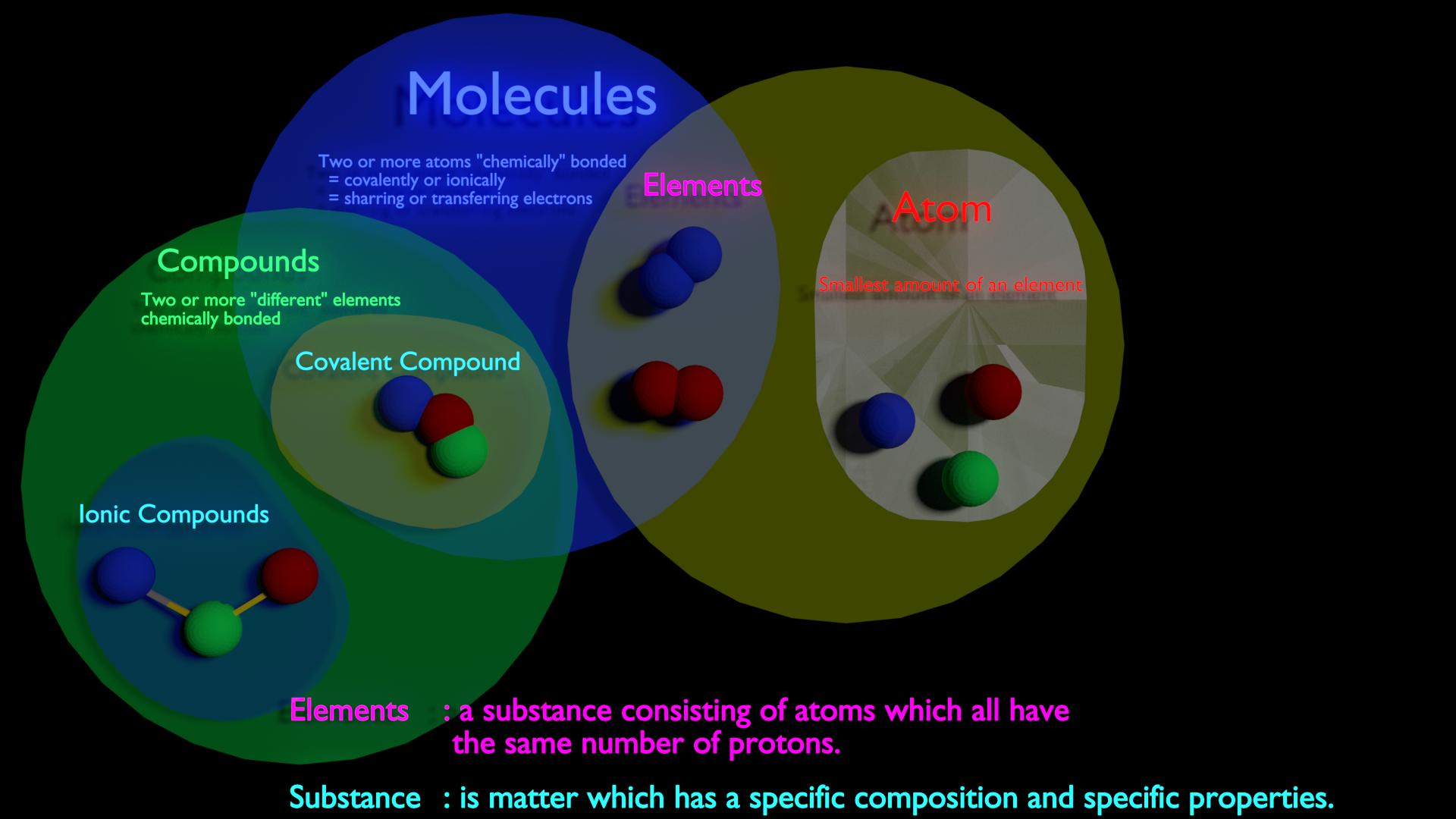 Molecules are held together with chemical bonds.
Ionic Bonds
Exchange electrons
Called ions
Covalent Bonds (Non-metals)
Share electrons
Called molecules
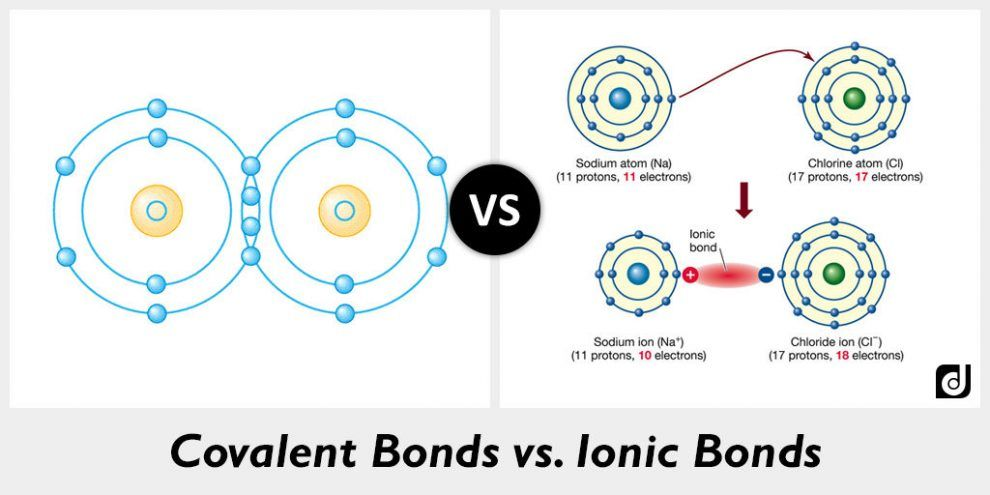 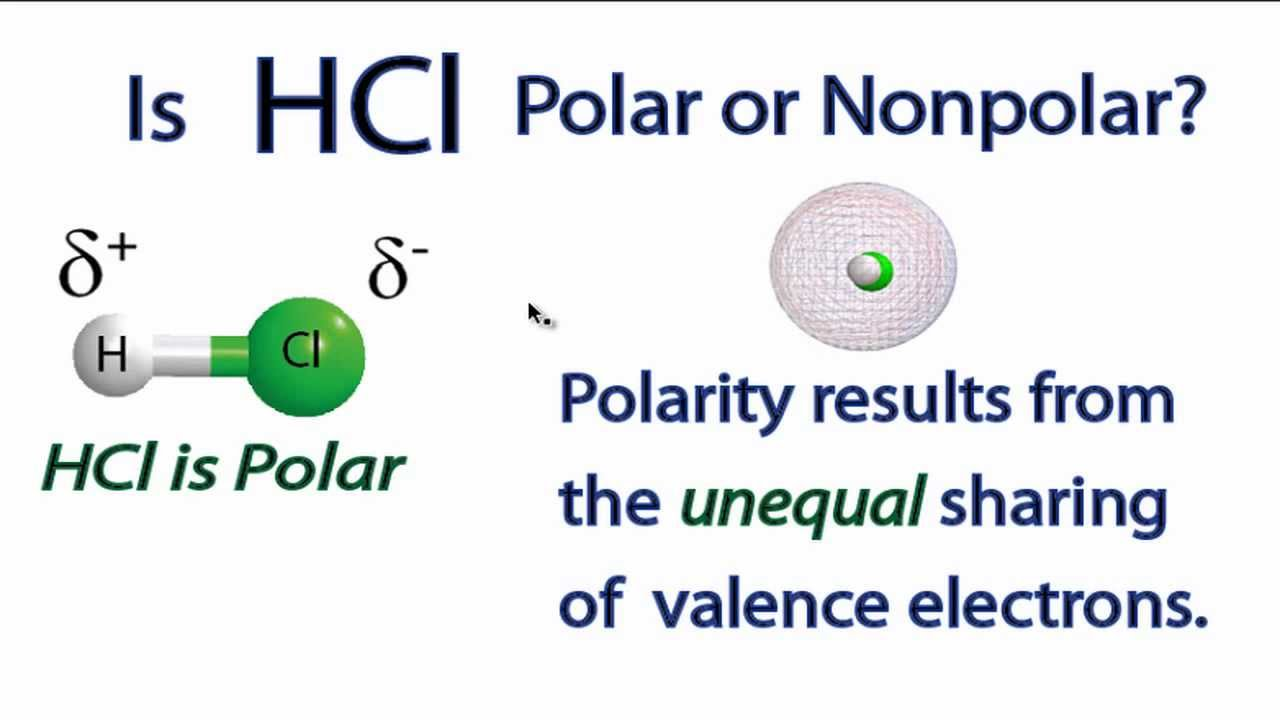 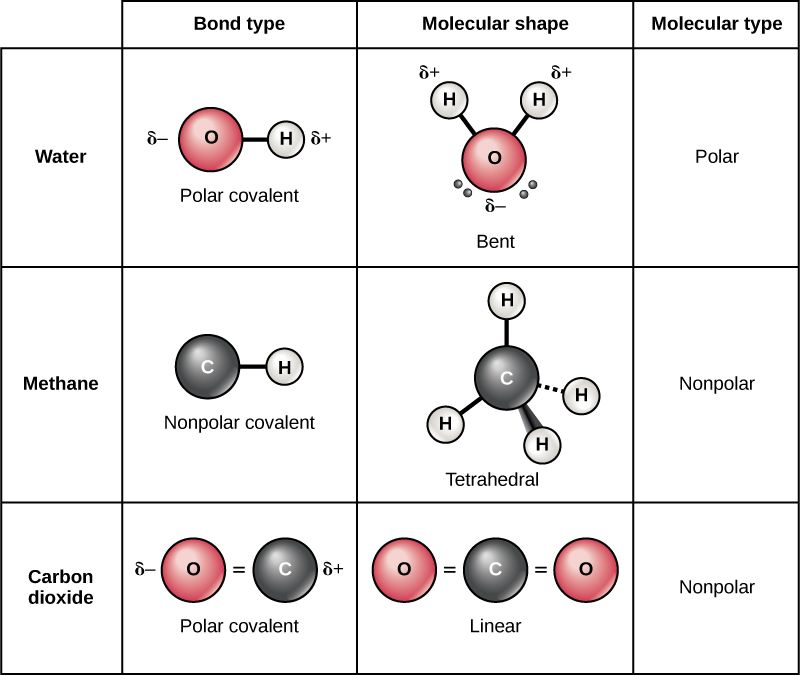 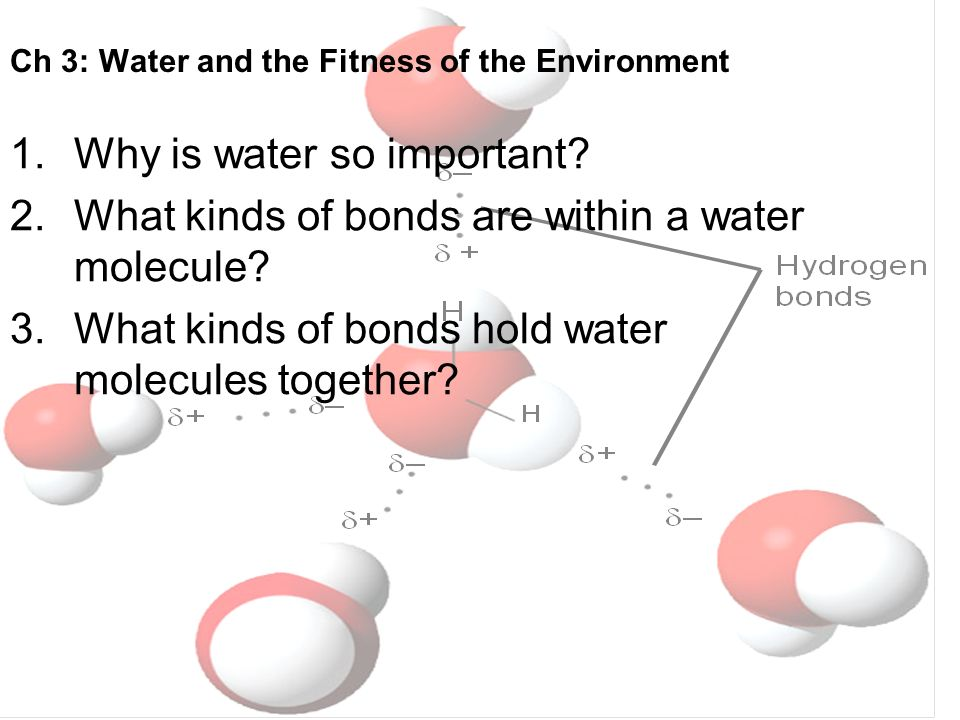 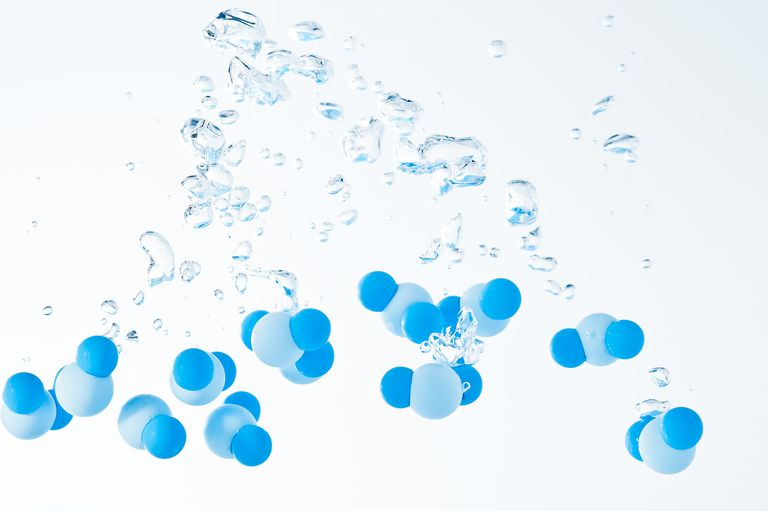 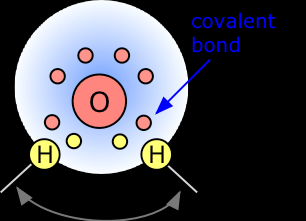 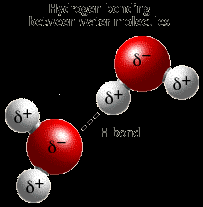 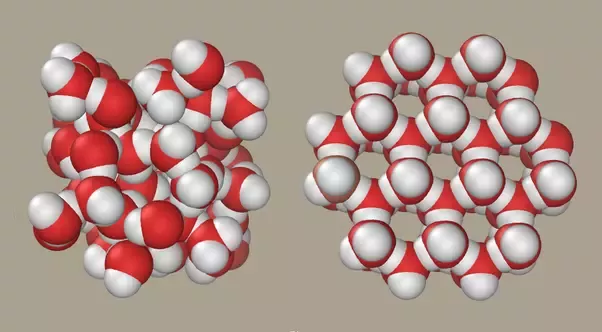 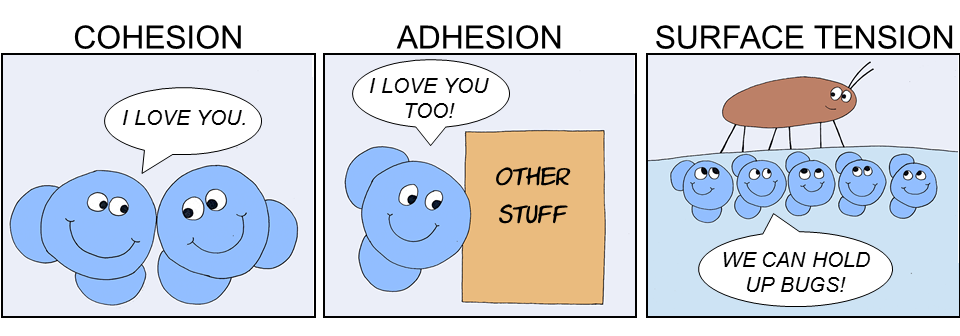 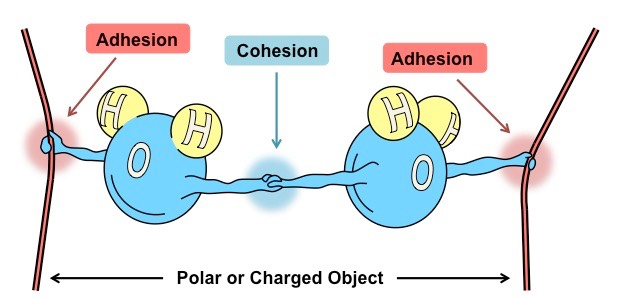 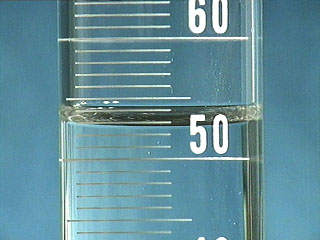 https://www.youtube.com/watch?v=yYpz7-KZr4s
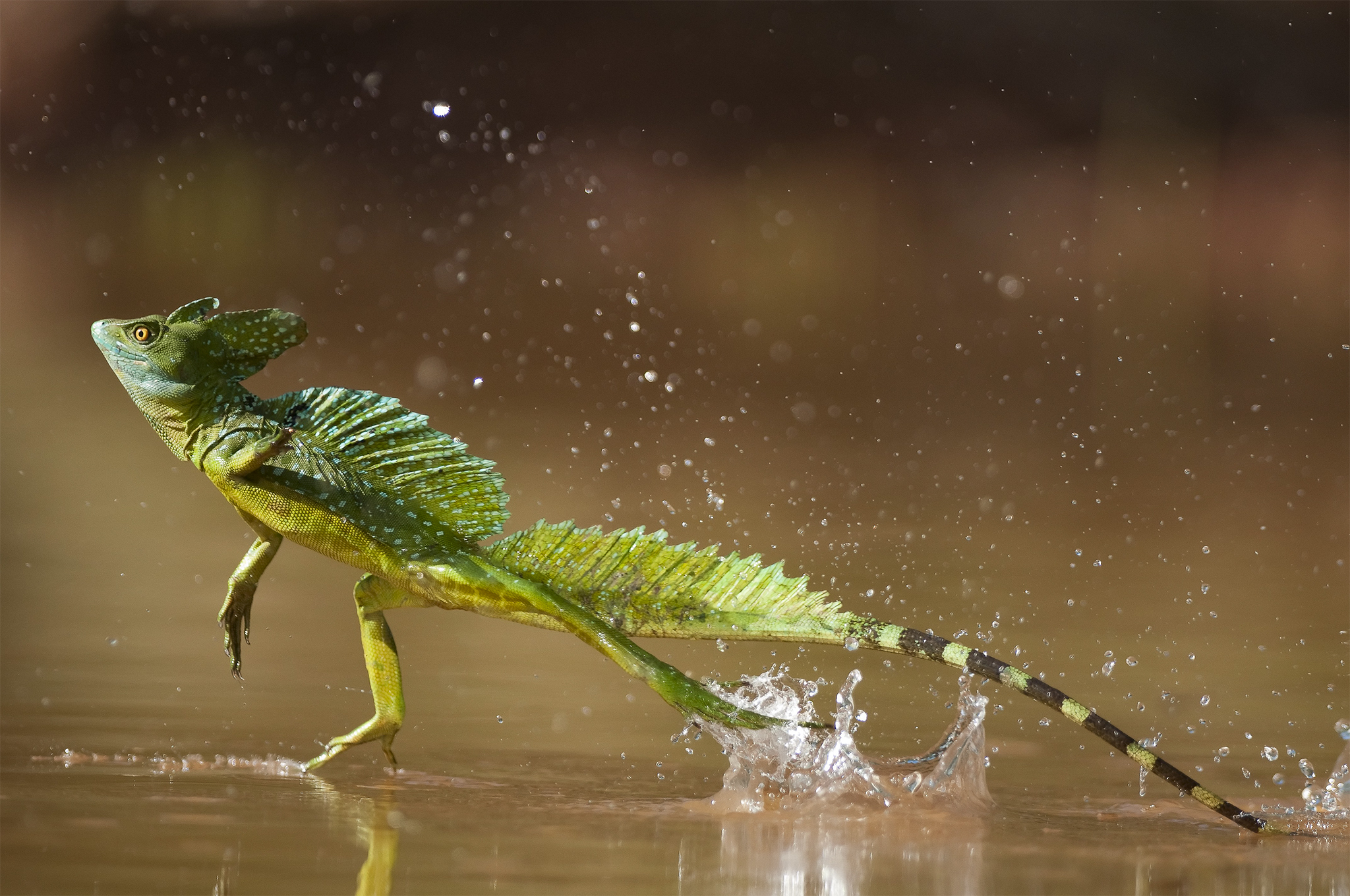 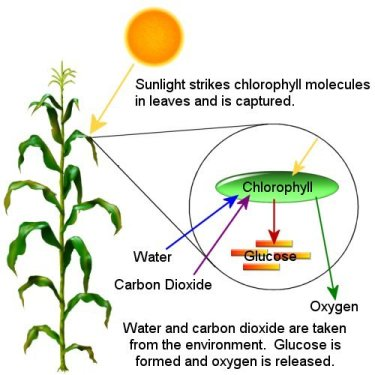 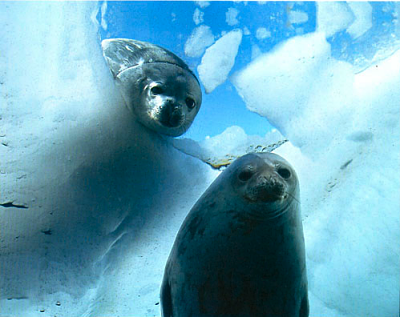 https://video.nationalgeographic.com/video/00000144-0a2a-d3cb-a96c-7b2fc1020000
Water lab
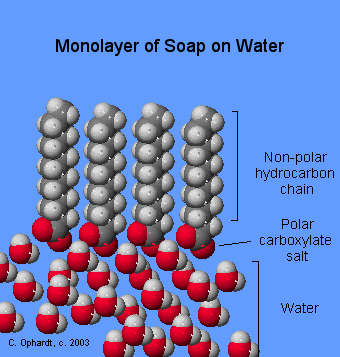 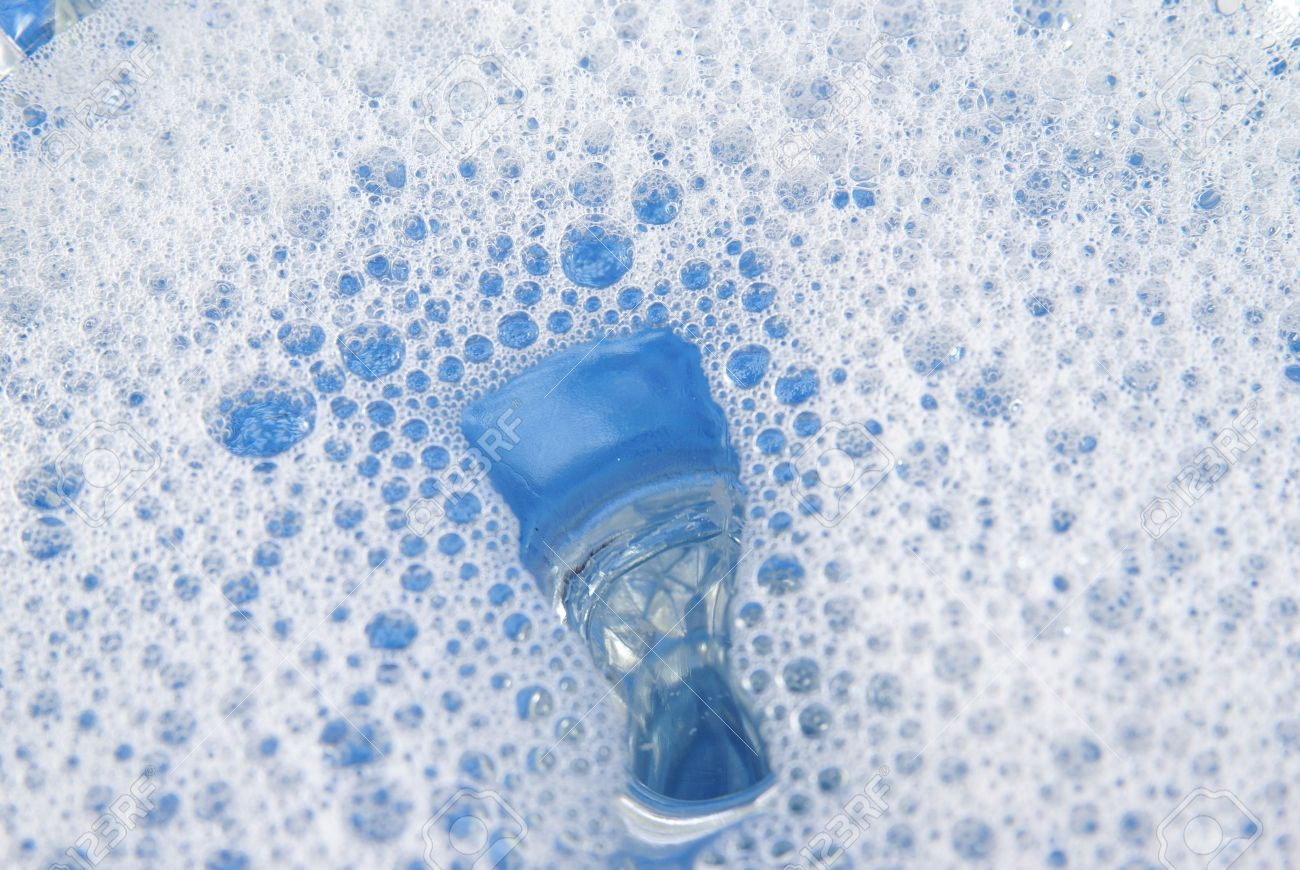 **OUR BIG QUESTION:
What are living things (like us) made of?
WHAT ARE WE MADE OF?
All living things are made of just 4 substances called biomolecules.
Sometimes we call them organic molecules or macromolecules.
4 BIOMOLECULES
These 4 biomolecules that make up living things are:	
Carbohydrates
Lipids
Proteins
Nucleic Acids
CARBON
All Biomolecules contain the element (atom) carbon shown by the letter C.
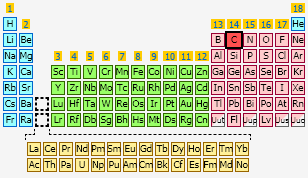 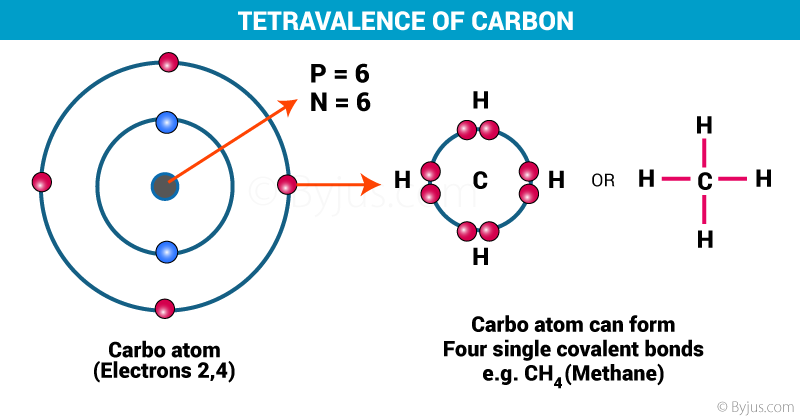 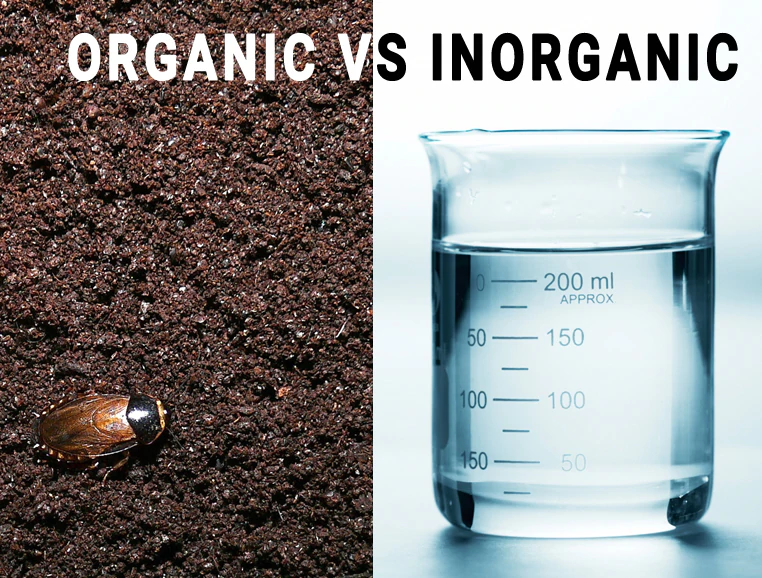 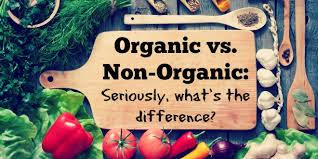 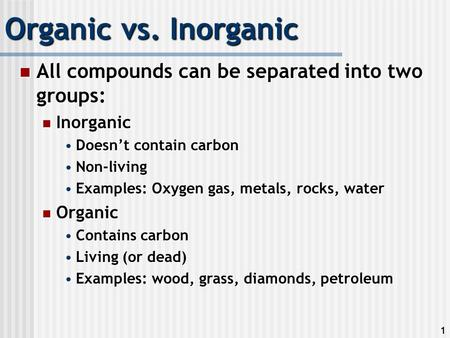 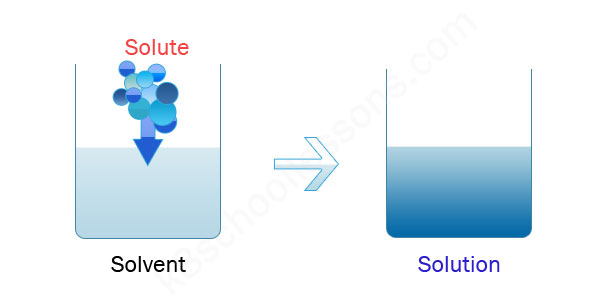 The pH Scale
The pH Scale
7
14
0
The pH Scale
7
Neutral
14
Base
0
Acid
“A comes before B”
The pH Scale
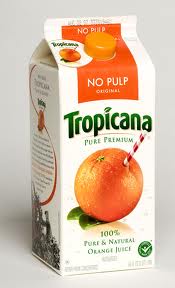 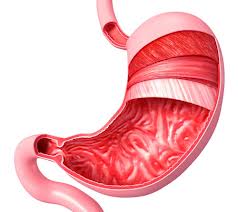 7
Neutral
14
Base
0
Acid
The pH Scale
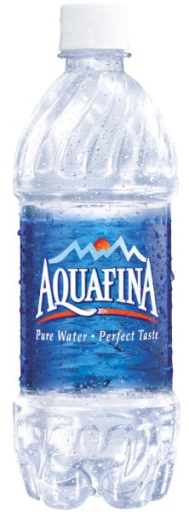 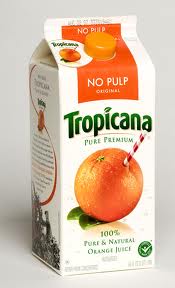 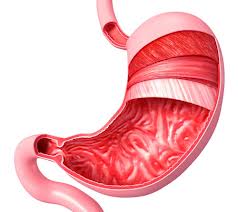 7
Neutral
14
Base
0
Acid
The pH Scale
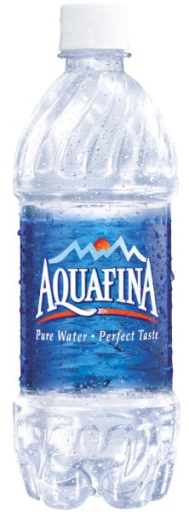 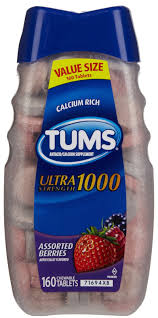 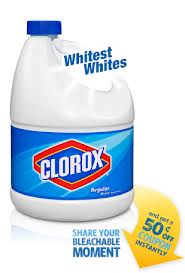 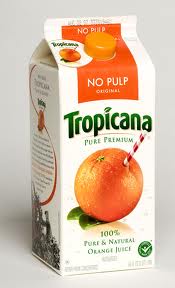 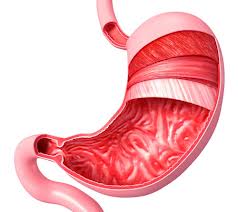 7
Neutral
14
Base
0
Acid
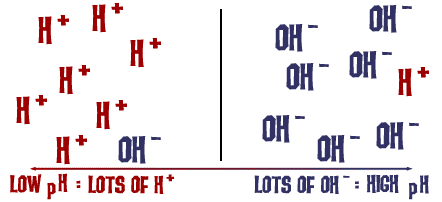 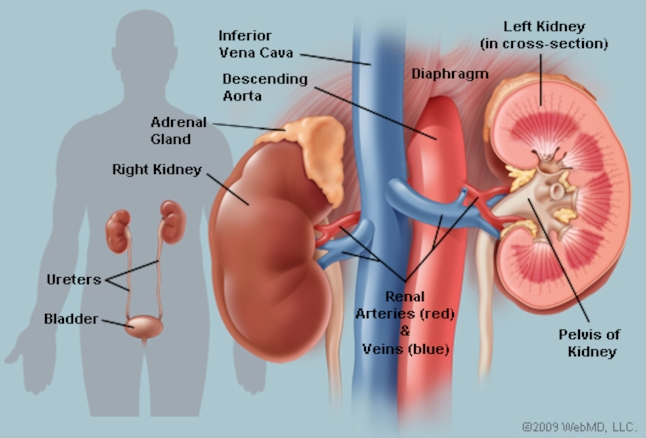 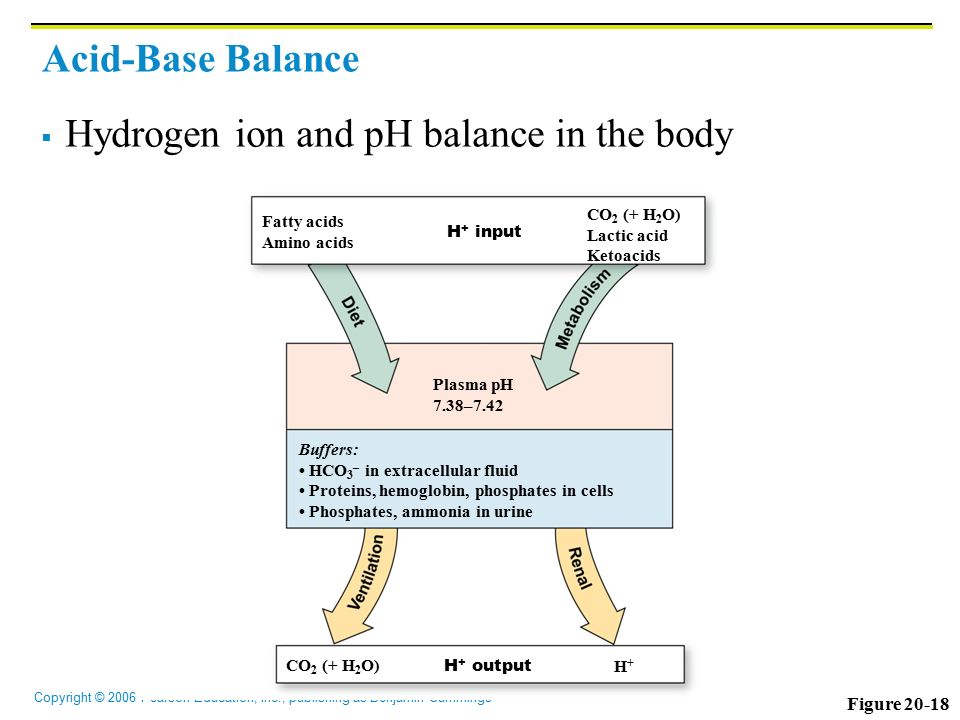 https://www.youtube.com/watch?v=lDmn8zeJbQs&app=desktop&disable_polymer=true
Biochemistry
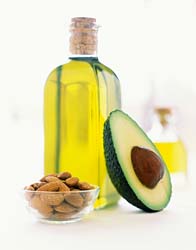 Types of Organic Molecules (Macromolecules)
Carbohydrates
Lipids
Proteins
Nucleic Acids
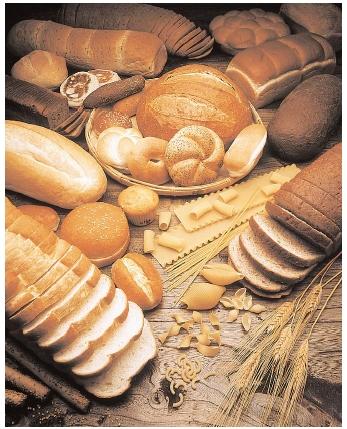 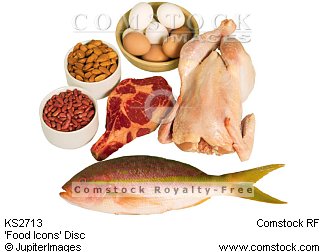 Biochemistry
Elements (atoms) that make up living things: 
C = Carbon, H = hydrogen, N = nitrogen, 
O = oxygen, P = phosphorus, S = sulfur
Some other elements are needed in very small quantities: trace elements
Biochemistry
Terms to Know: Mono = One    Poly = Many
Monomer – the smallest unit of a substance
Example:  like one Lego block

Polymer – many monomers linked together to make a large structure; a.k.a. macromolecules
Example:  Lego blocks put together to make a 			Lego house
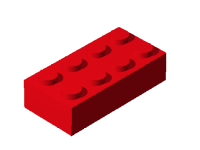 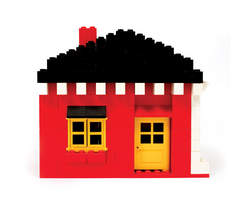 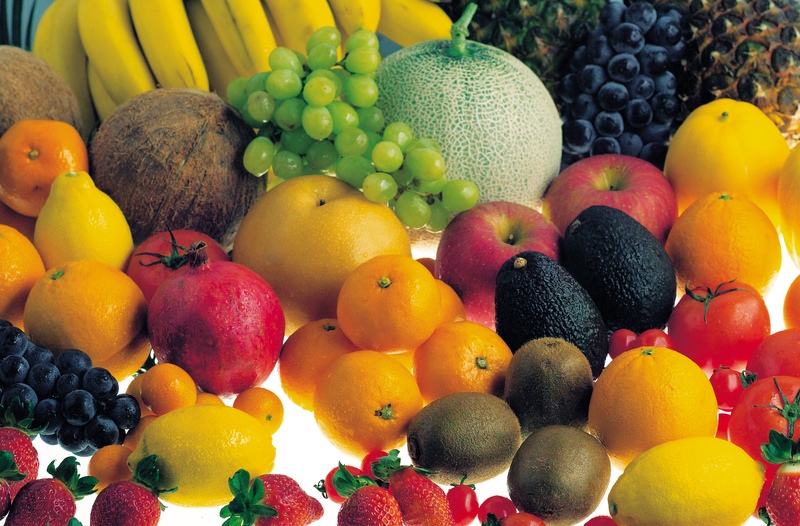 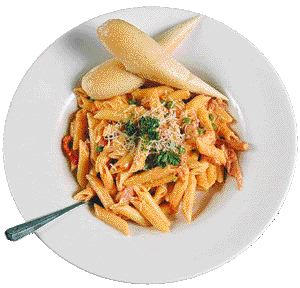 Carbohydrates(Sugars & Starches)
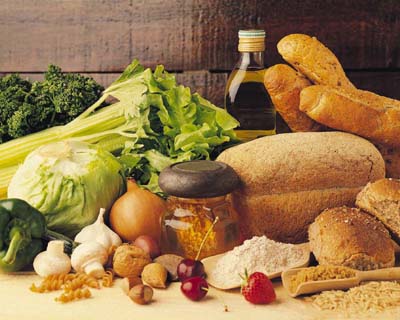 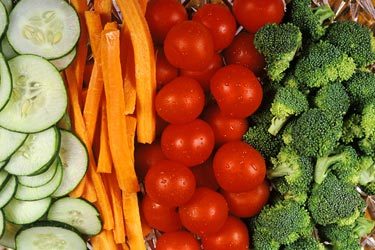 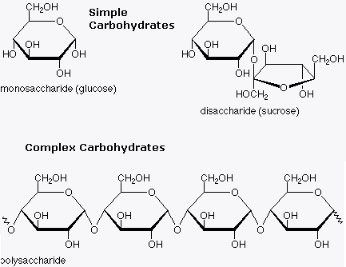 Carbohydrates
Simple Sugars: taste sweet; digested very quickly by the body. 
Ex: sucrose = white sugar 
		     glucose= blood sugar
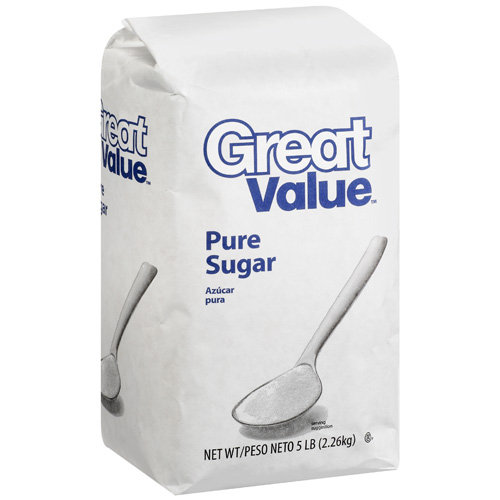 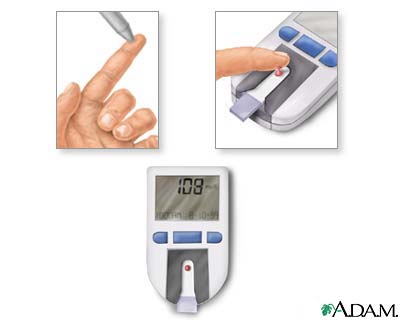 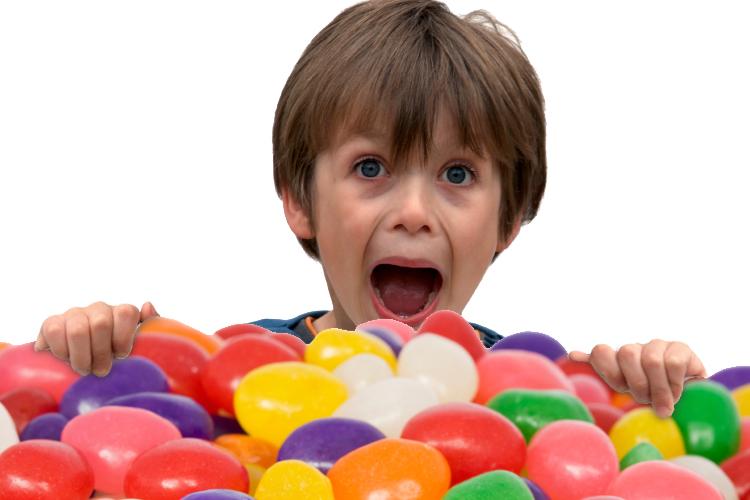 Carbohydrates
Carbs are composed of the elements:  carbon, Hydrogen, and oxygen in a 1:2:1 ratio 
(Example:  C6H12O6)
Names usually end in –ose (Example:  glucose)
Function:  provide quick energy to the body
For mono-SAC-charide—Sugars and Starches
Carbohydrates
Monomer of Carbohydrates →  
	monosaccharide
Trick:     “Sac of Sugar”   -or-  
	   		“Sac of Potatoes”




A.K.A. “Simple Sugars”—Ex: glucose, fructose
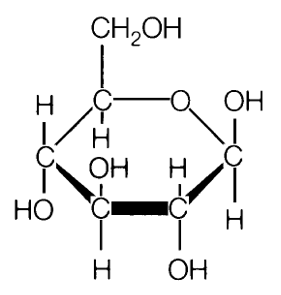 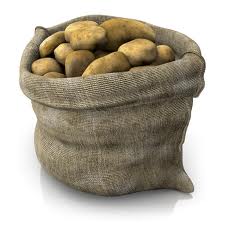 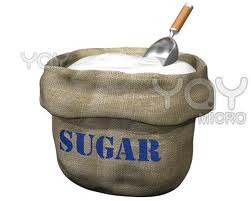 For mono-SAC-charide—
Sugars and Starches
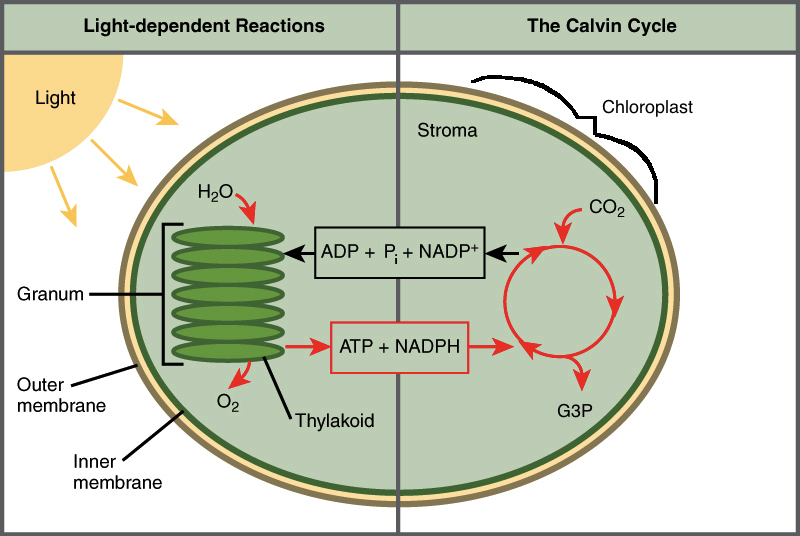 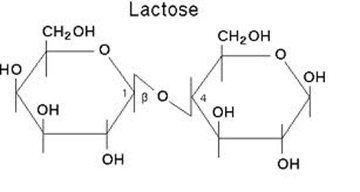 Disaccharide:  “Di” = 2
-2 linked sugar monomers


Polymer → Polysaccharide—Many monomers linked together
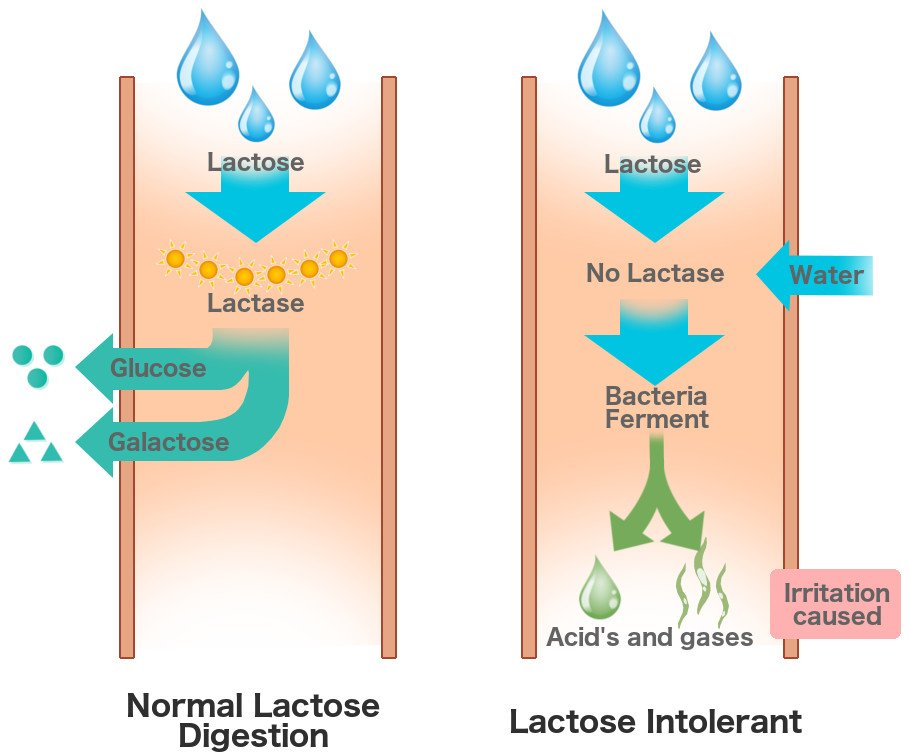 Carbohydrates
Starches: taste bland; digested more slowly—good for sports
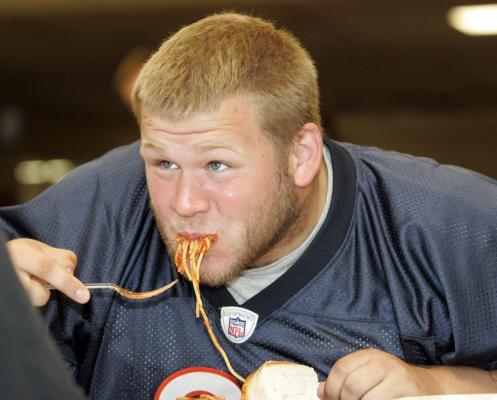 Carbohydrates
Examples of Starches
amylose = starch in bread, pasta, potatoes, rice, etc.;
(energy storage for plants)
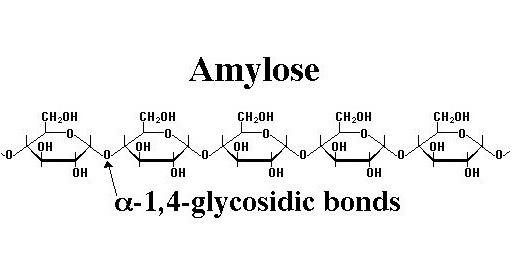 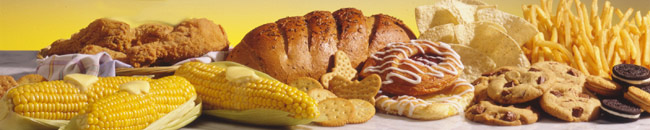 Carbohydrates
Examples of polysaccharides
Cellulose → found in plant cell walls; animals can not digest (fiber)
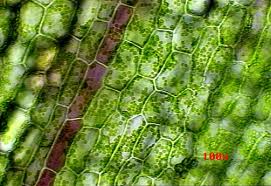 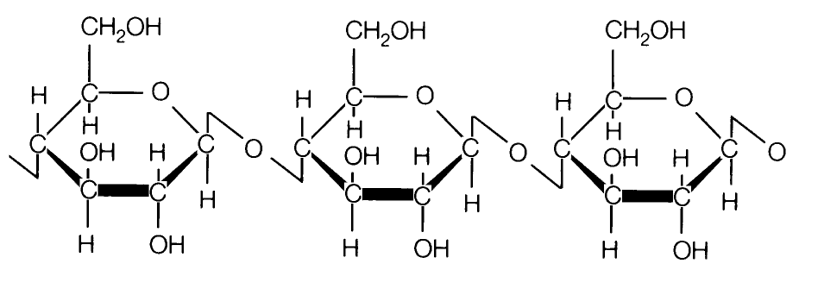 Carbohydrates
Examples of polysaccharides
Glycogen → stores energy in your muscles & liver (makes muscle meat dark)
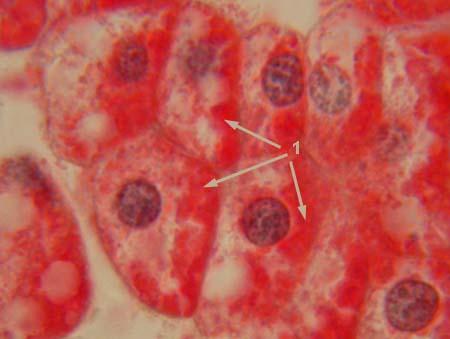 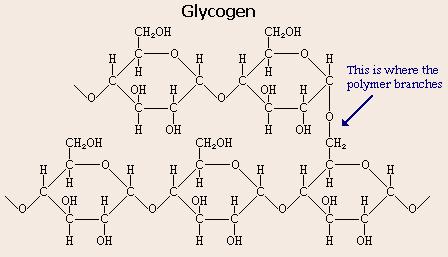 Carbohydrates
Examples of polysaccharide
Chitin → in insect exoskeletons
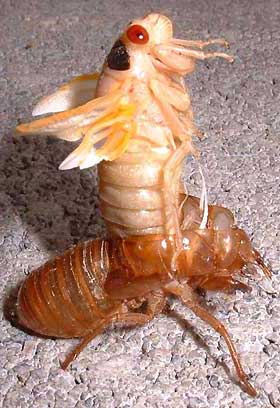 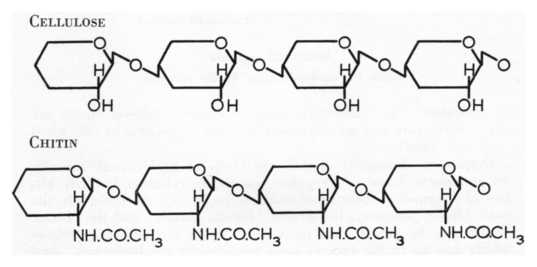 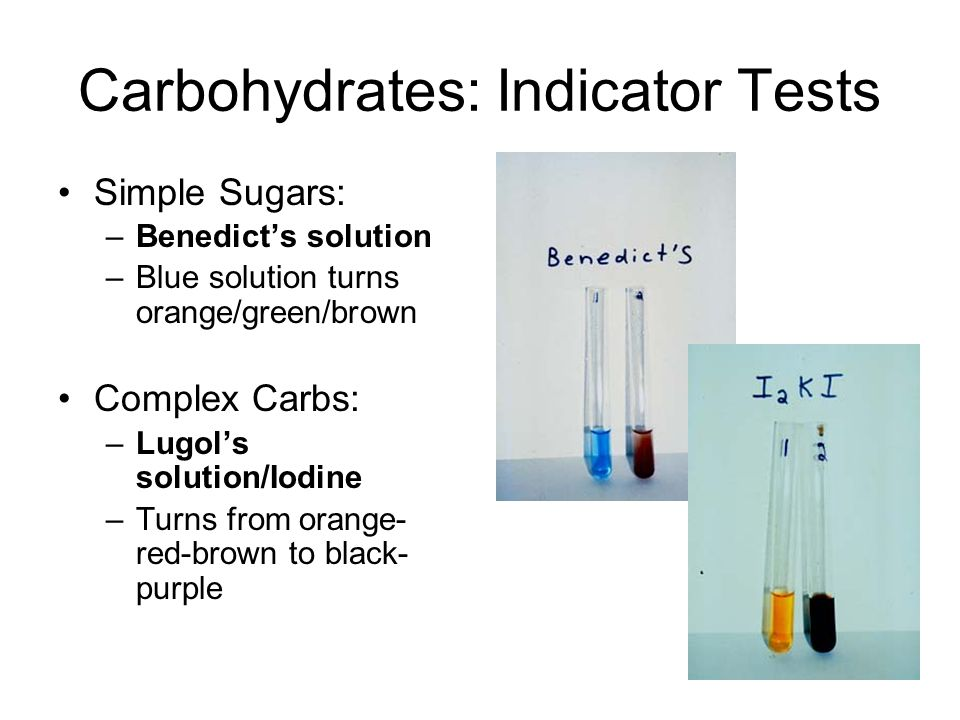 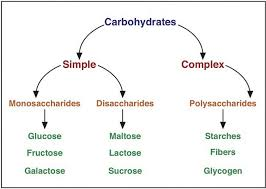 Watch this video on Dehydration Synthesis:

https://www.youtube.com/watch?v=ZMTeqZLXBSo
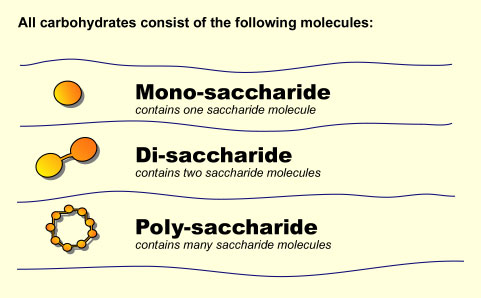 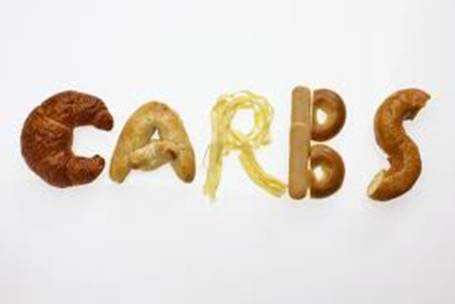 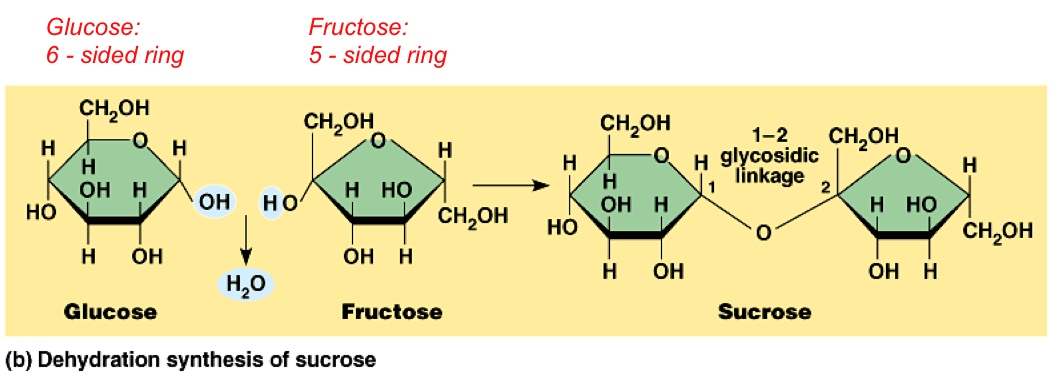 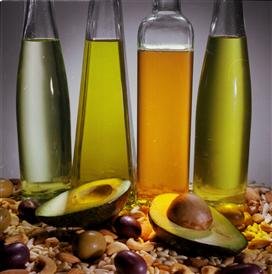 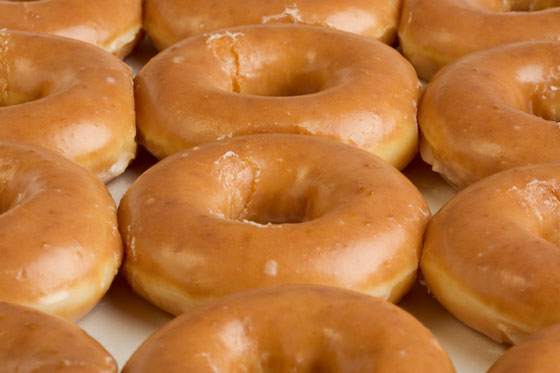 Lipids
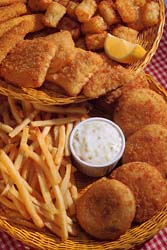 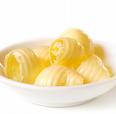 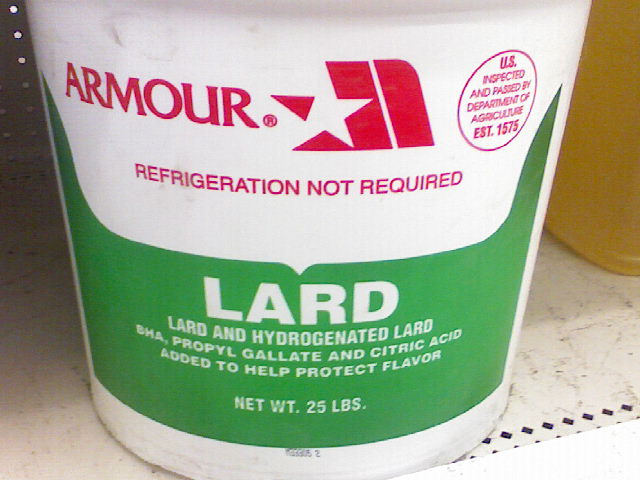 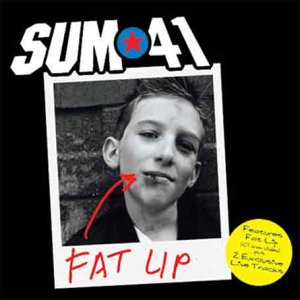 Lipids
Fats, Sterols, Phospholipids  and Waxes       
 trick: “FAT LIP”
Lipids are hydrophobic: they do not mix with water → living things use lipids to form waterproof layers.
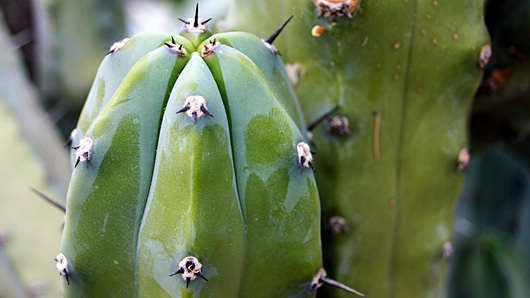 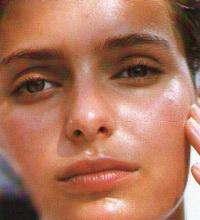 Lipids
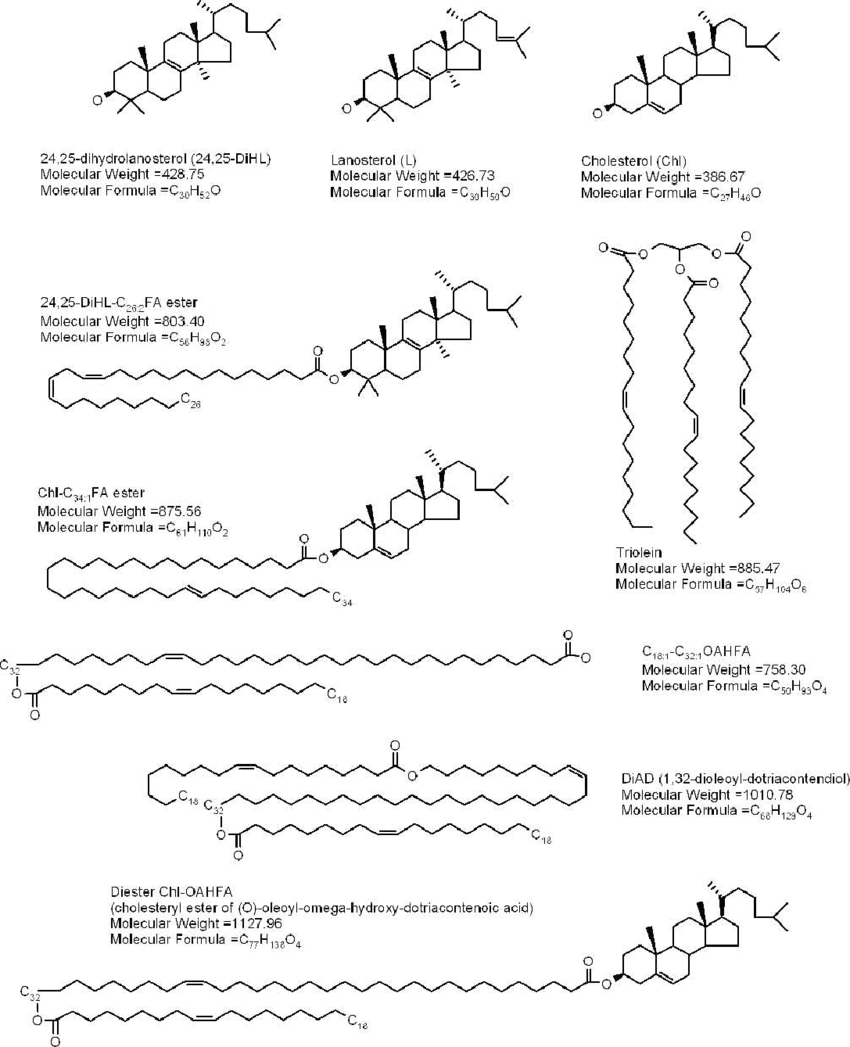 Composed of carbon, hydrogen, and oxygen in a non-specific ratio (Example:  C21H17O43)
Lipids
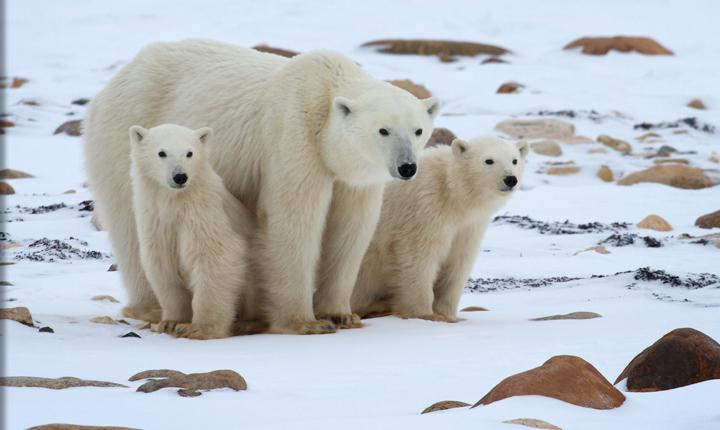 Functions:  
Insulation: to keep the 
	body WARM;
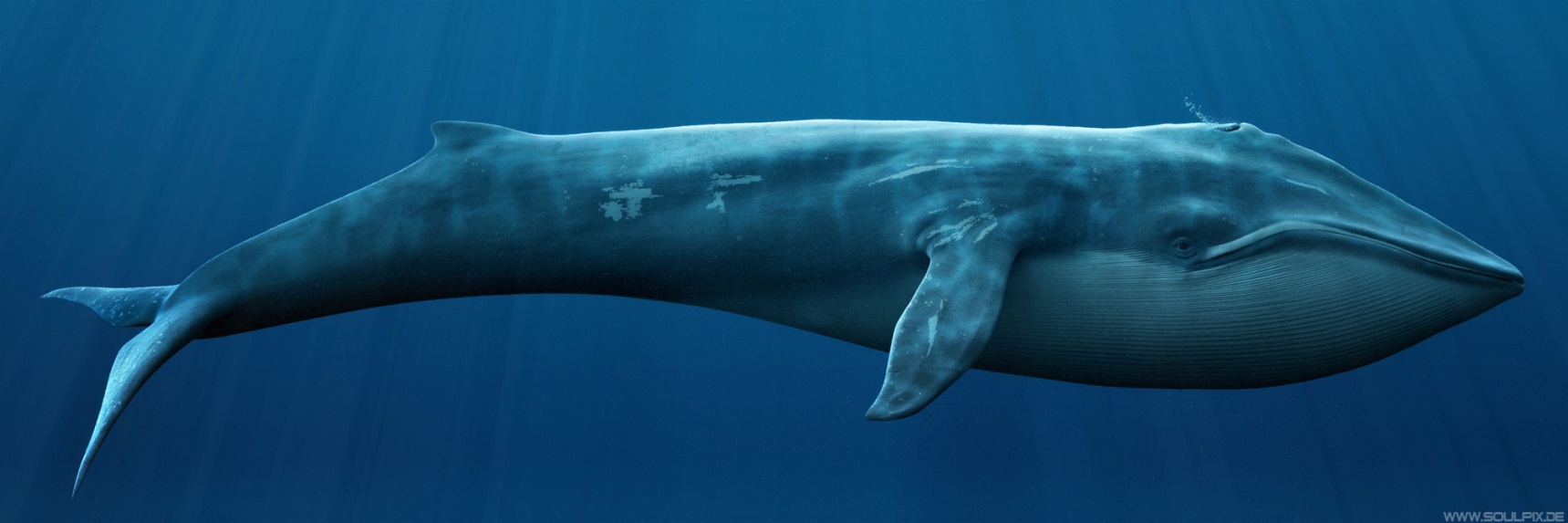 Lipids
Functions:  
(Long Term) energy storage: energy you don’t use is stored as FAT!
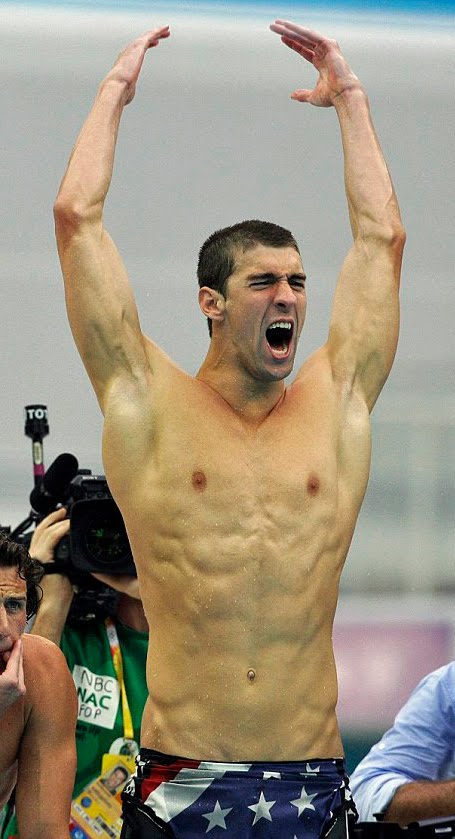 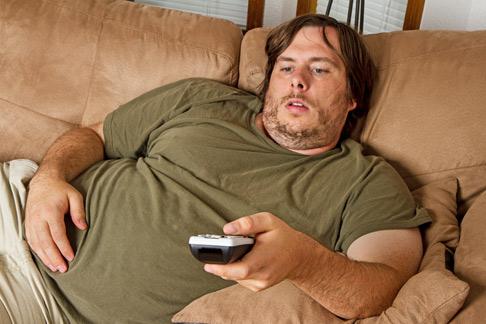 Lipids
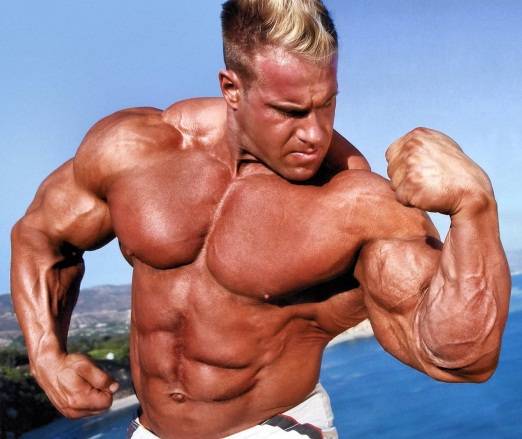 Functions:  
steroids: HORMONES & 
	ANTI-INFLAMMATORY 
	medications
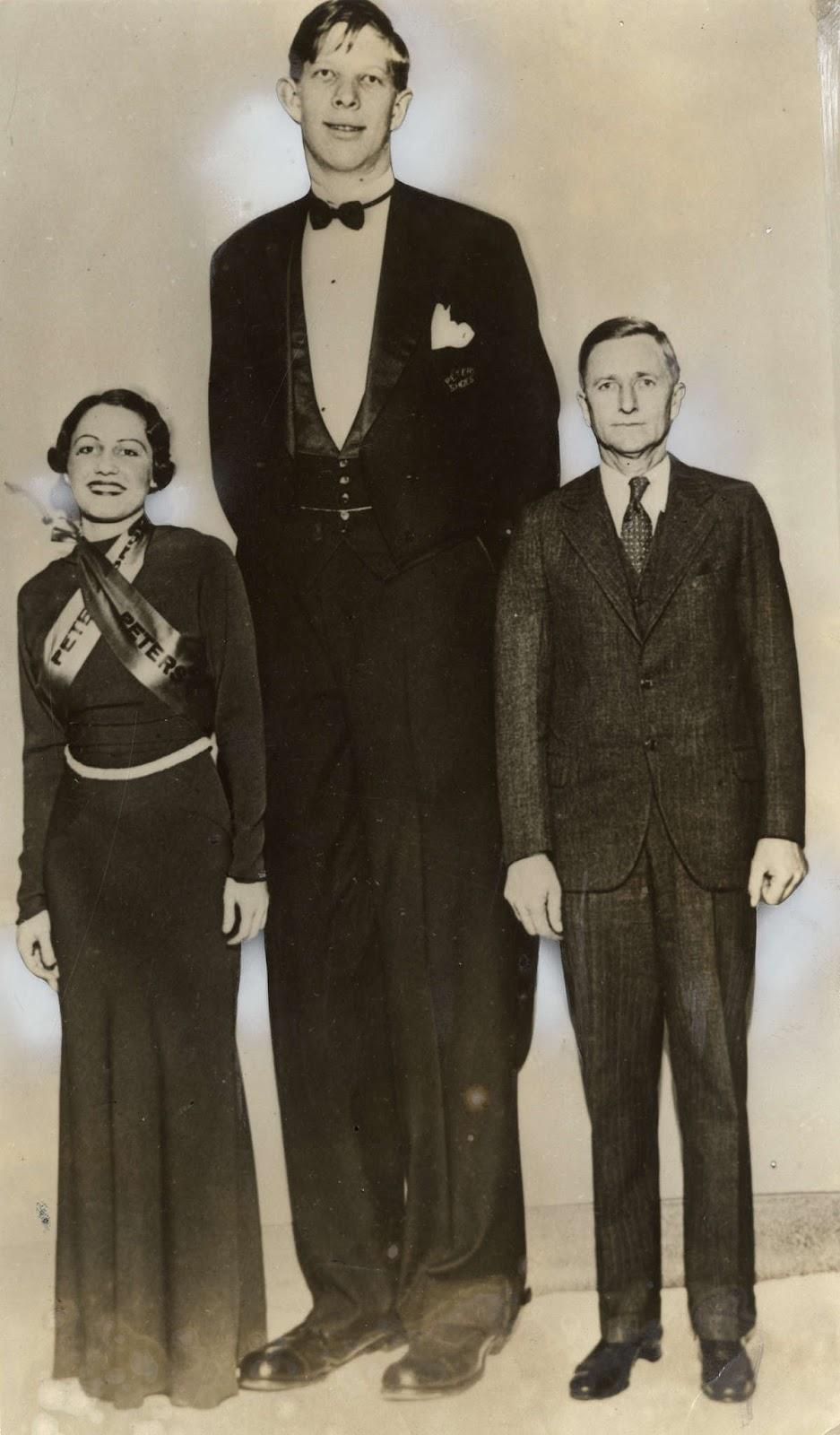 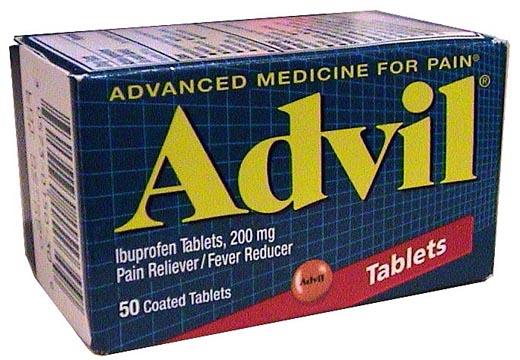 Lipids TRILYCERIDES
Monomer of lipids → glycerol and 3 fatty acids
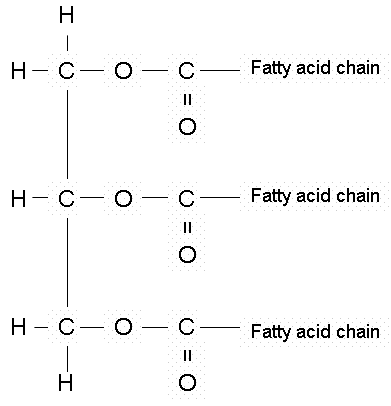 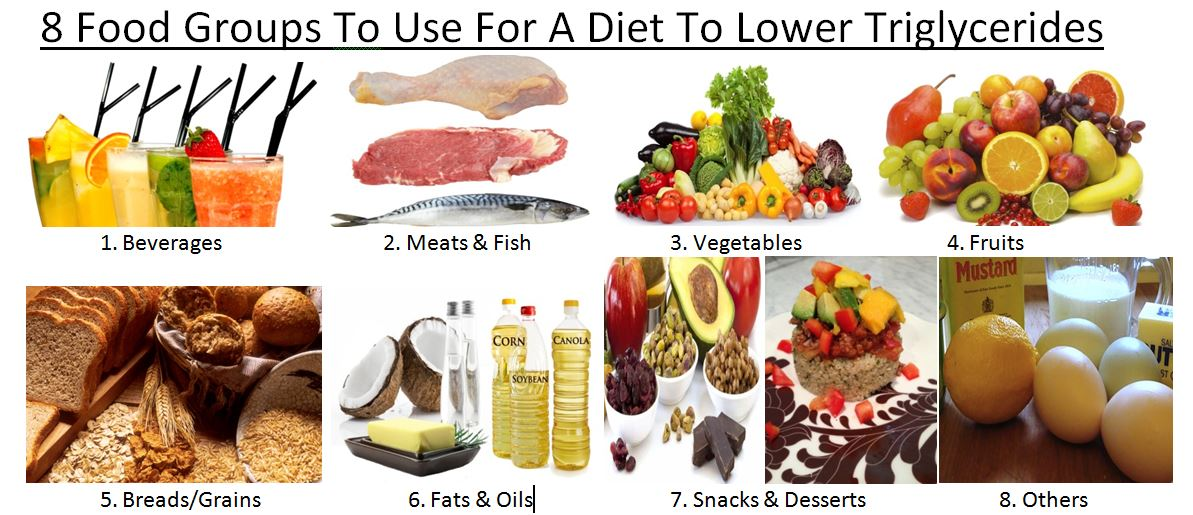 Lipids
Monomer → glycerol and 3 fatty acids
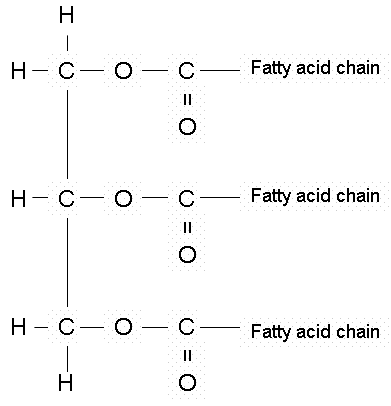 Glycerol
(backbone)
Lipids
Types of Lipids (Fats)
Saturated Fats:  usually soild at room temperature;
can clog arteries; mostly found in animal products
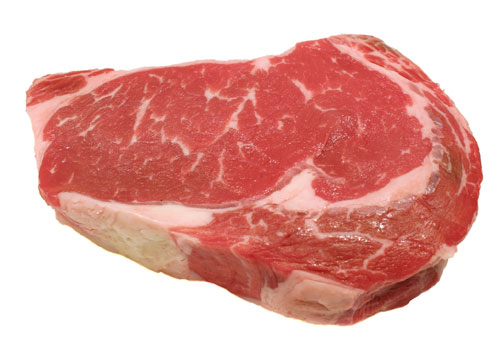 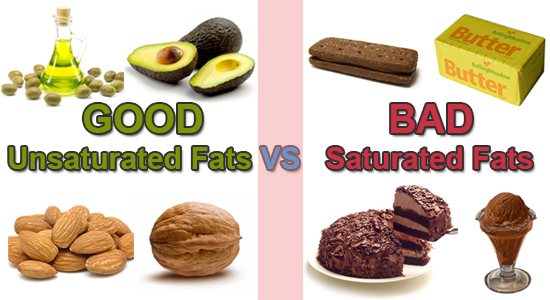 Lipids
Types of Lipids (Fats)
Unsaturated Fats:  usually liquid at room temperature; 
typically from plant oils; healthier for your heart
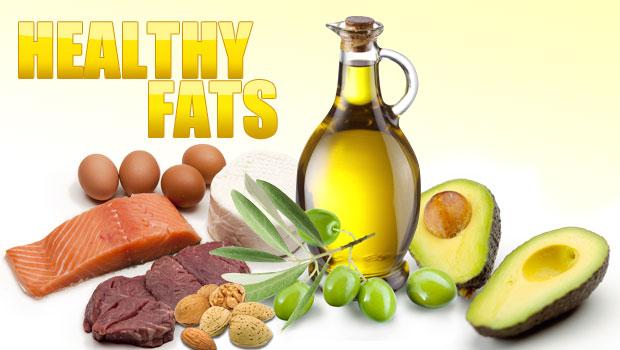 Lipids
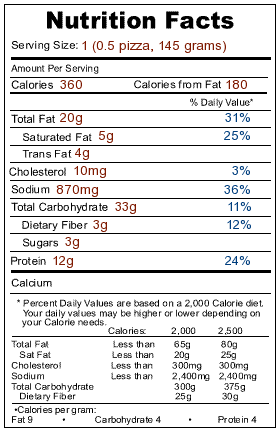 Types of Lipids (Fats)
Trans Fats: unsaturated fats that are 
	chemically processed to become 
	saturated fats; 
Increase risk of cancer.
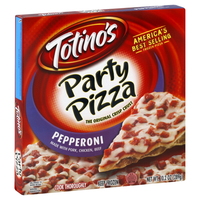 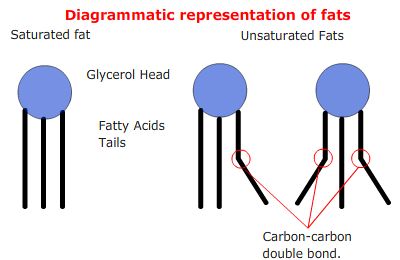 Indicator (Test Lipids)
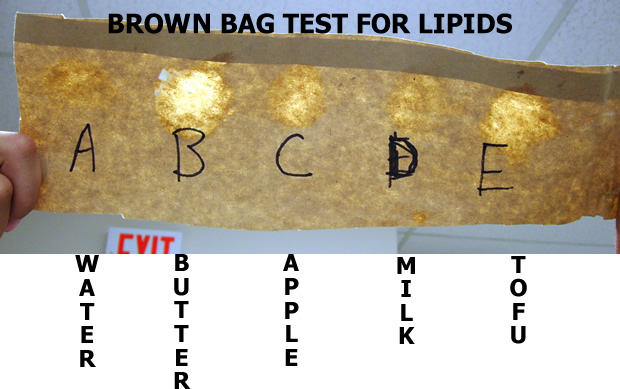 Phospholipids
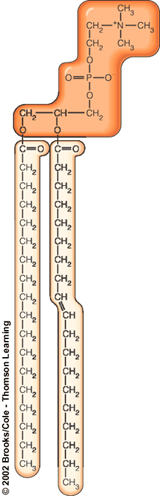 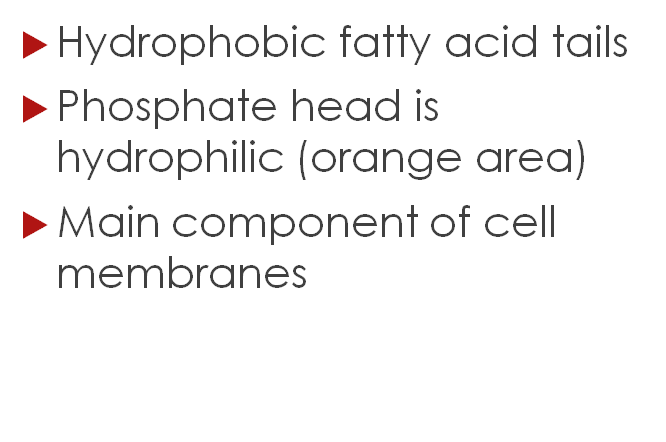 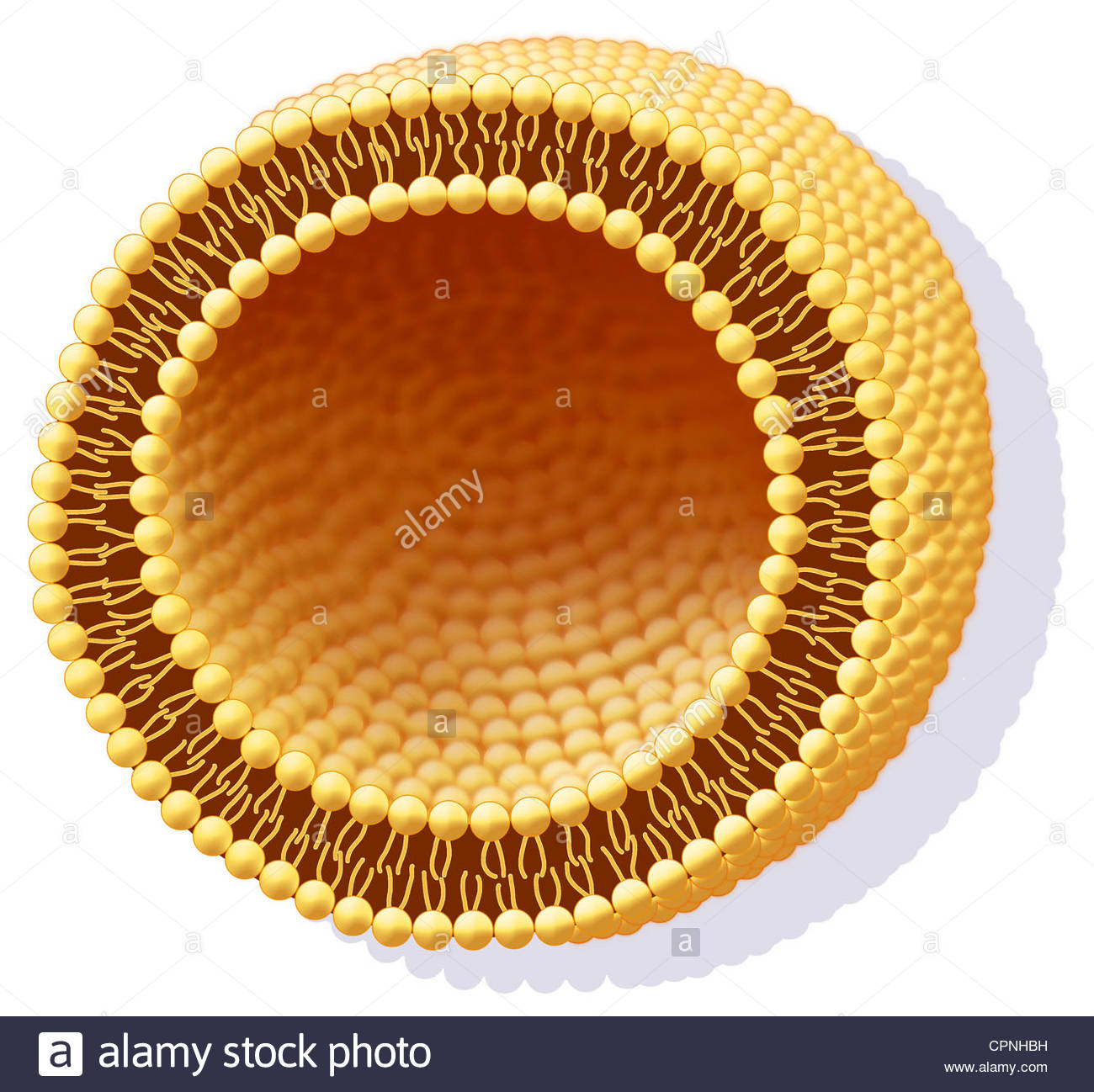 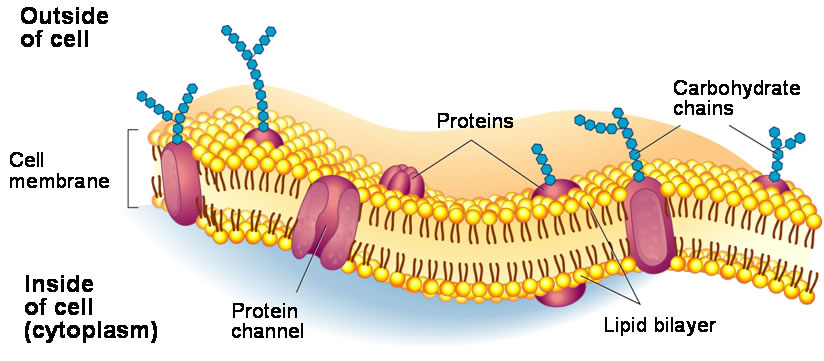 Sterols
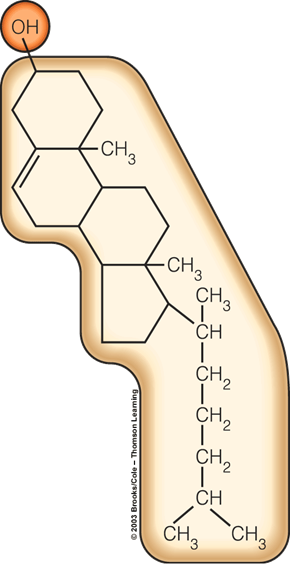 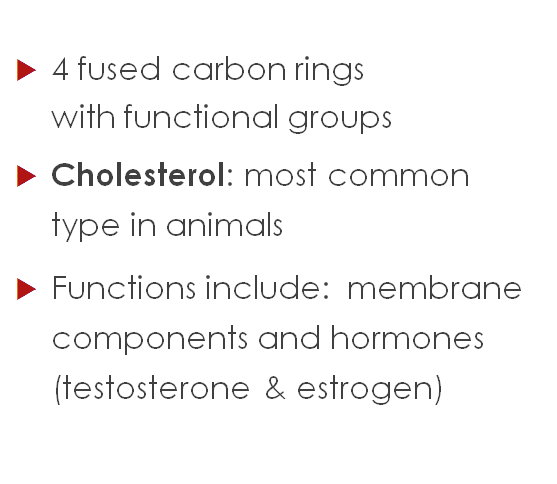 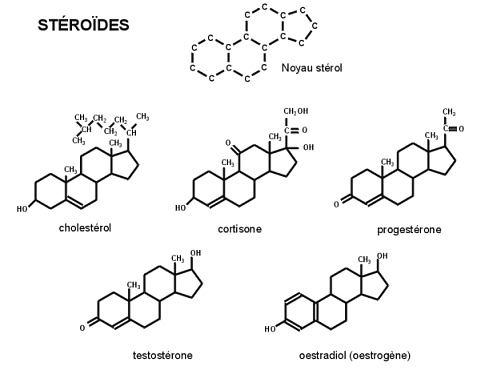 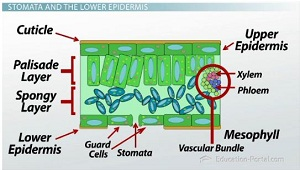 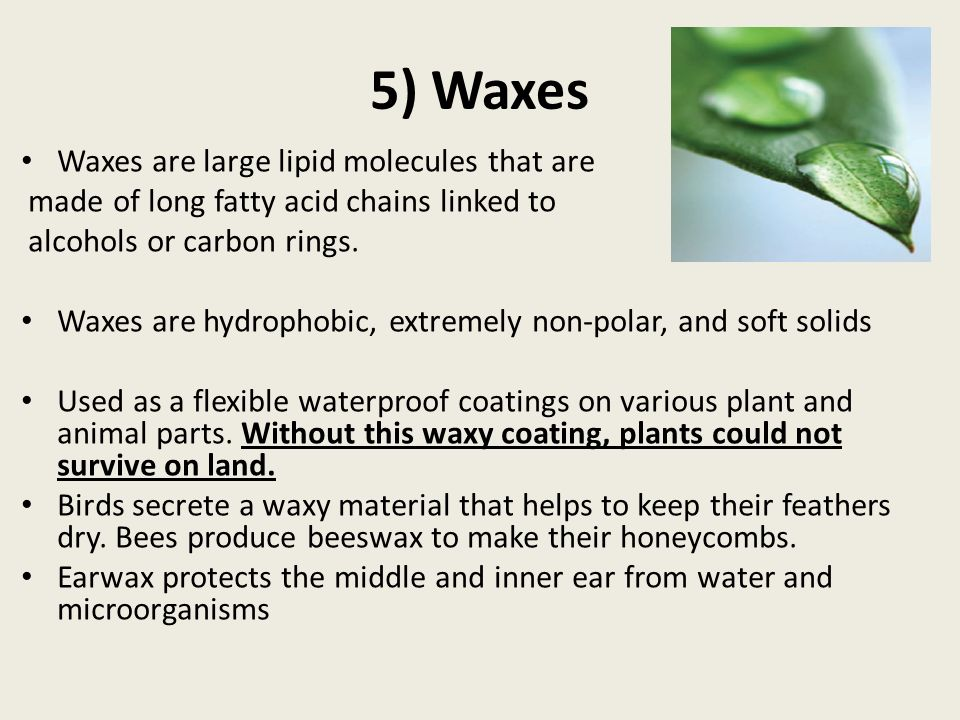 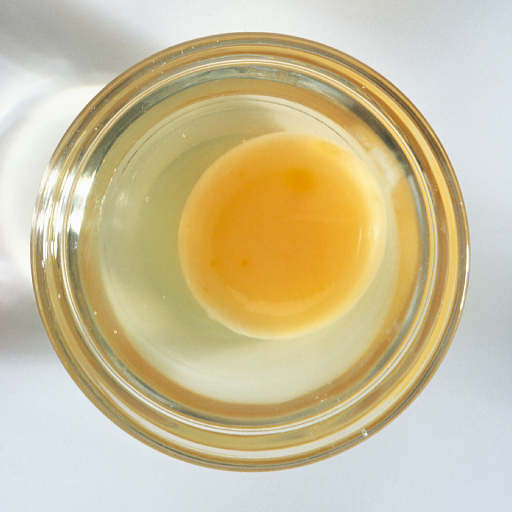 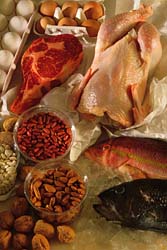 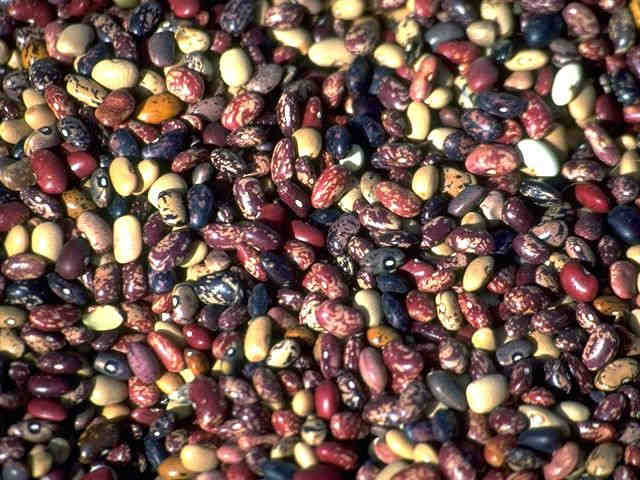 Proteins
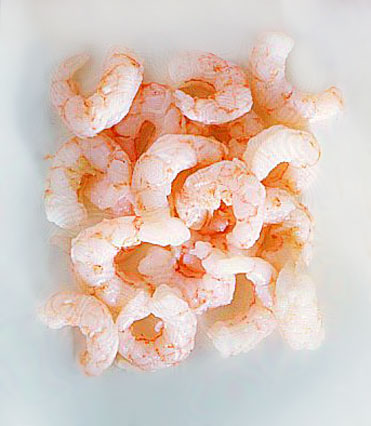 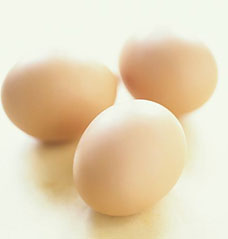 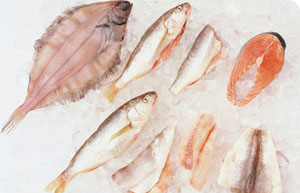 Proteins
Microscopic machines that do the body’s work
Composed of carbon, hydrogen, oxygen, nitrogen 
Monomer of proteins→ amino acids
Polymer → polypeptide
Account for most of the dry weight of cells
Trick: Proteins have “pep.”
Proteins
Monomer of proteins→ amino acids





Polymer → polypeptide
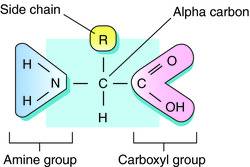 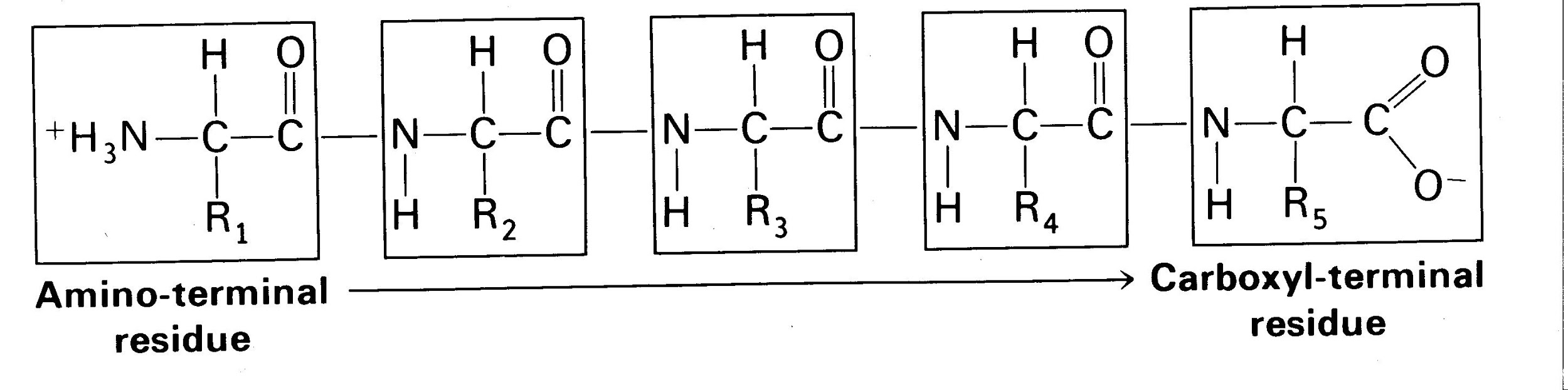 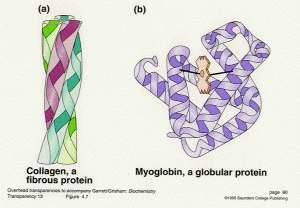 Functions of Proteins
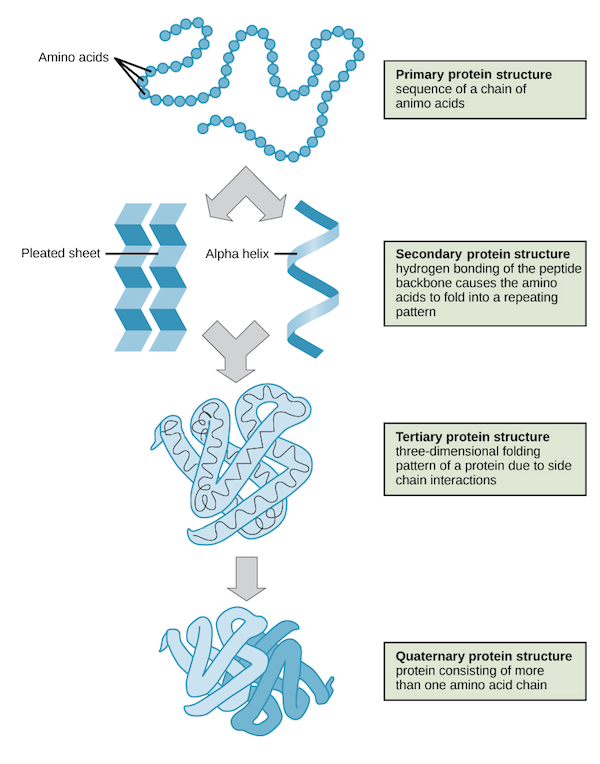 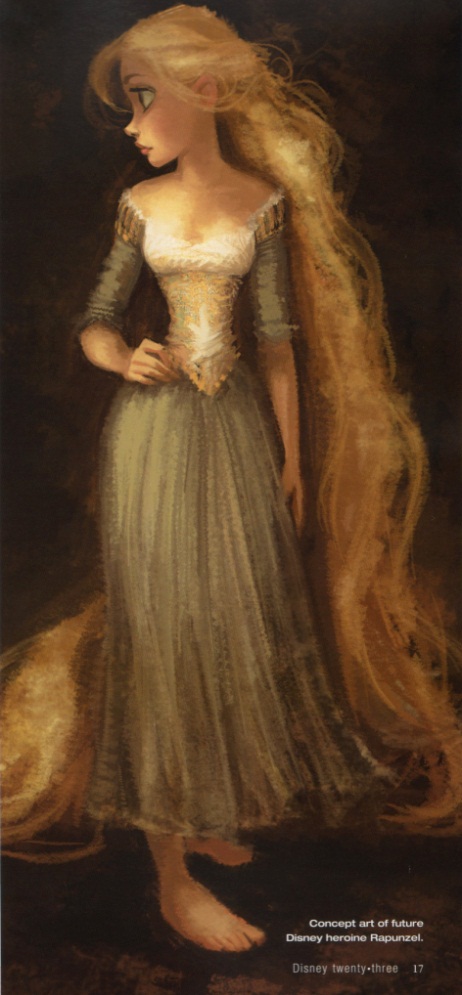 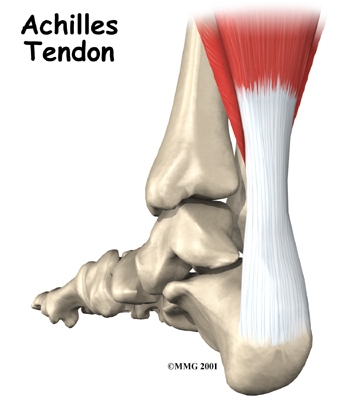 Proteins make up most of the tissues in your body
Functions and Examplesof Proteins
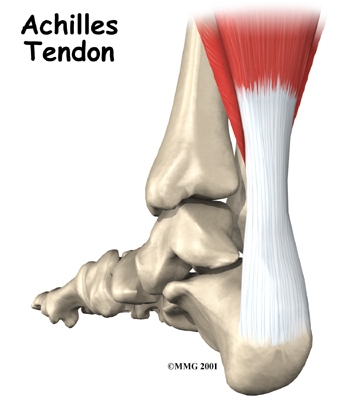 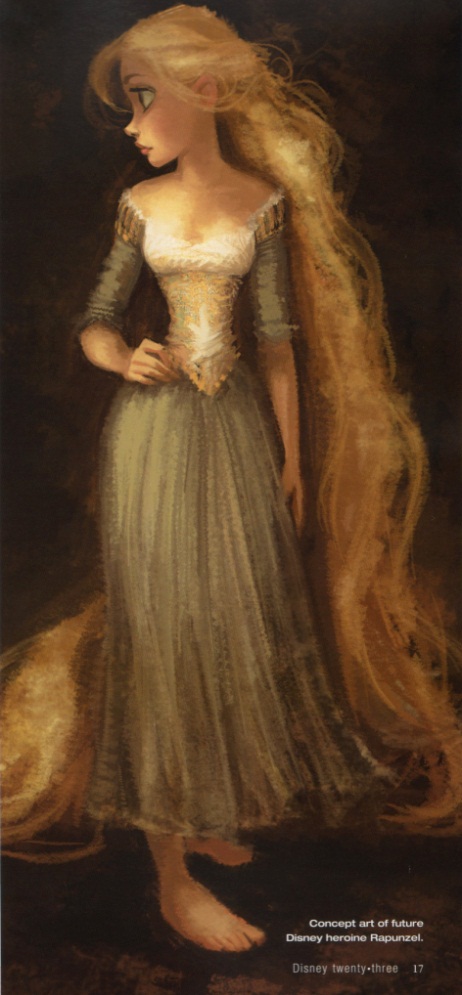 Needed to build muscles, tendons, 
	and ligaments
Fibers that make up  skin, hair, & fingernails
Cell transport
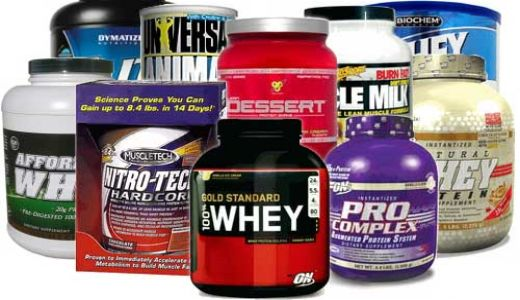 Functions and Examplesof Proteins
Insulin: controls blood sugar levels
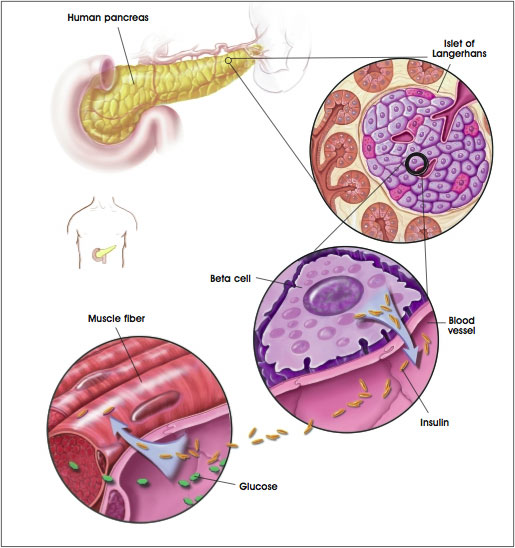 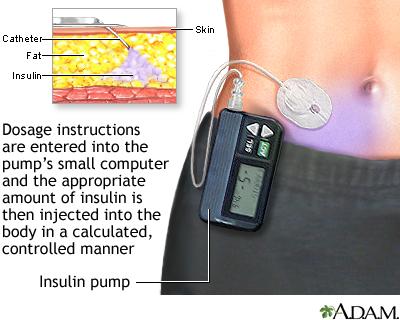 Functions and Examplesof Proteins
Antibodies: defense against disease
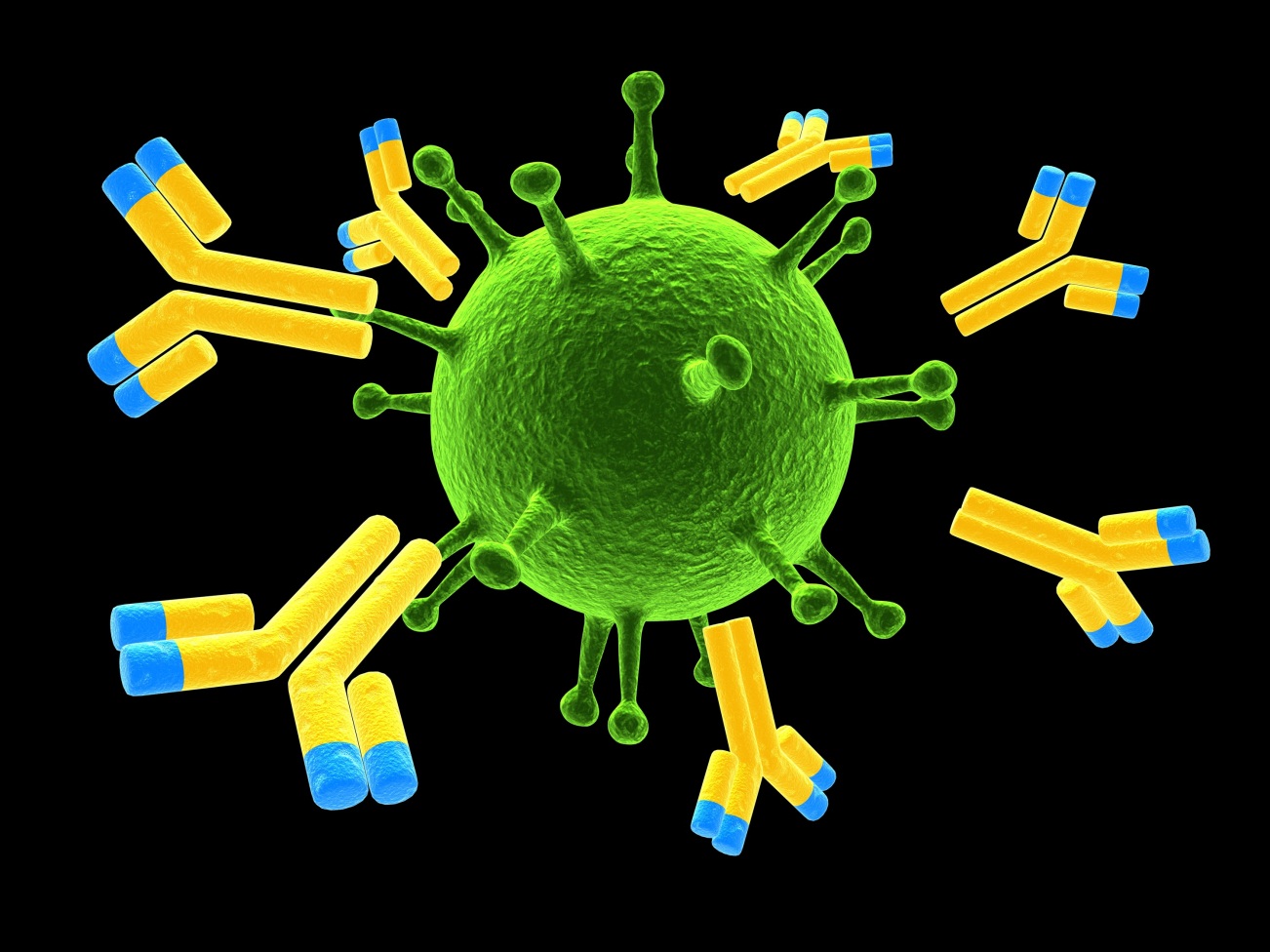 Functions and Examplesof Proteins
Hemoglobin: blood protein that carries oxygen
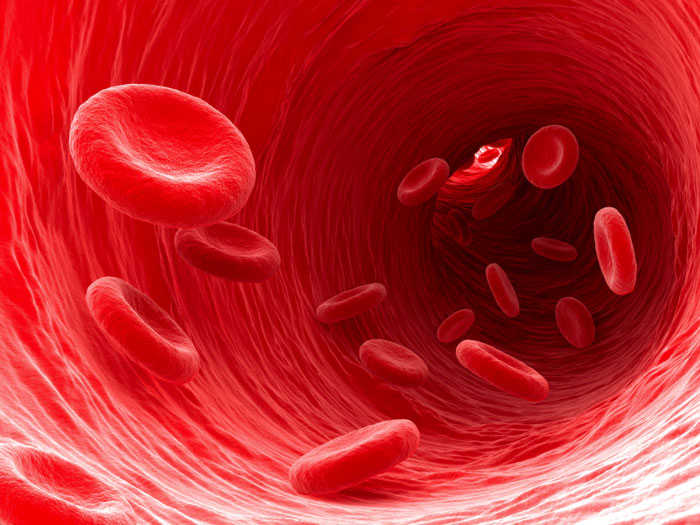 Proteins
Enzymes:  special proteins that speed up chemical reactions in the body.
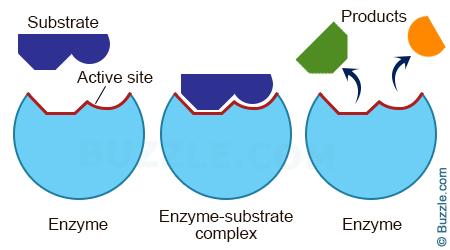 Indicator (Test Proteins)
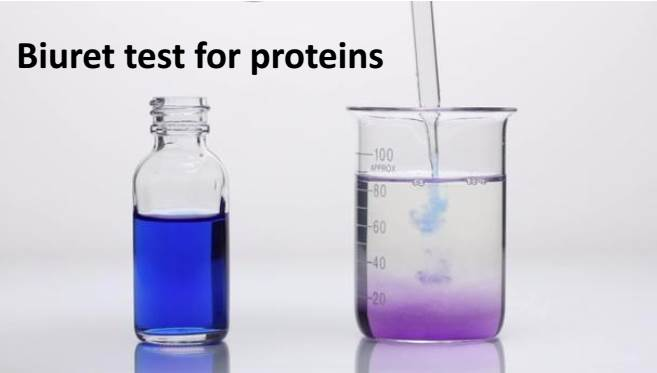 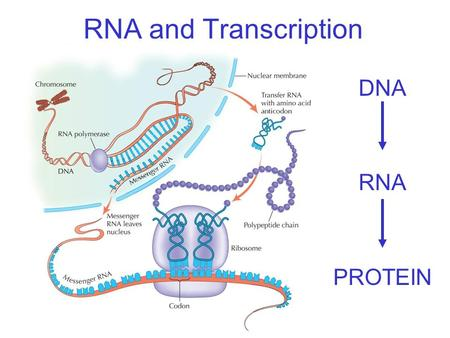 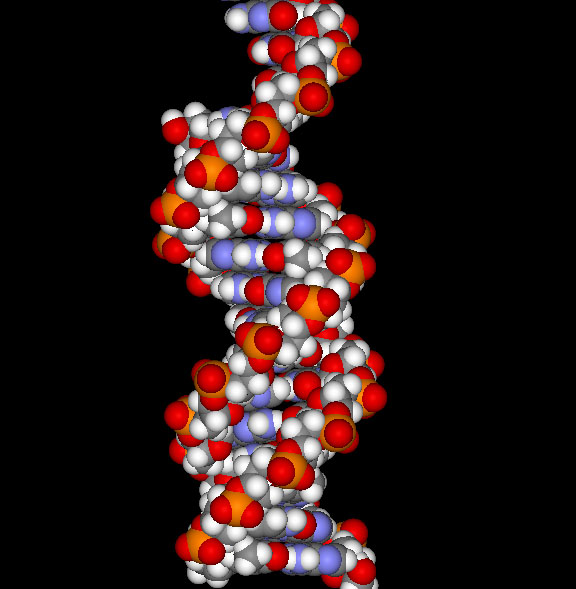 Nucleic Acids
Nucleic Acids
Made of carbon, hydrogen, oxygen, nitrogen, sulfur, phosphorus
Function → control genetic traits, code for building proteins
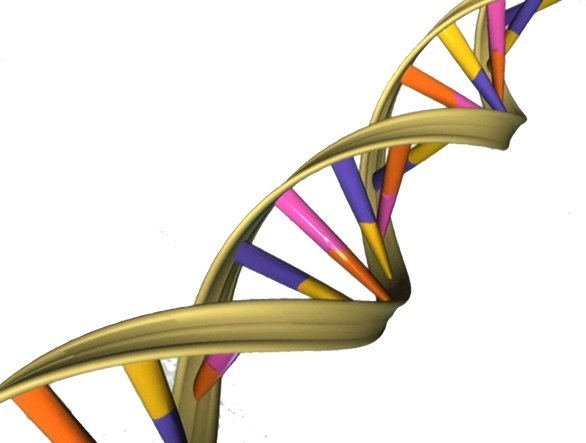 Nucleic Acids
Monomer of Nucleic Acids → nucleotide
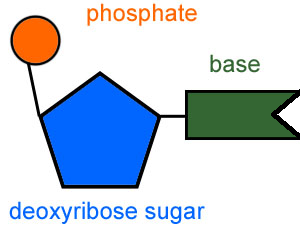 Nucleic Acids
Polymers of Nucleic Acids →
DNA → deoxyribonucleic acid
RNA → ribonucleic acid
“N.A.’s” like DNA and RNA
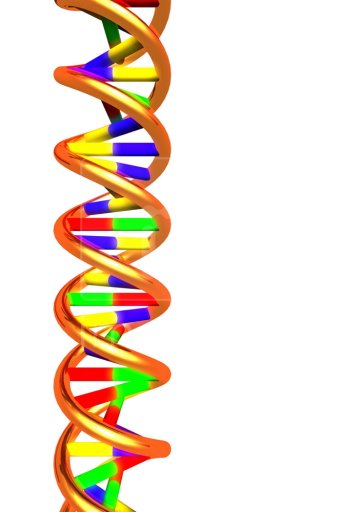 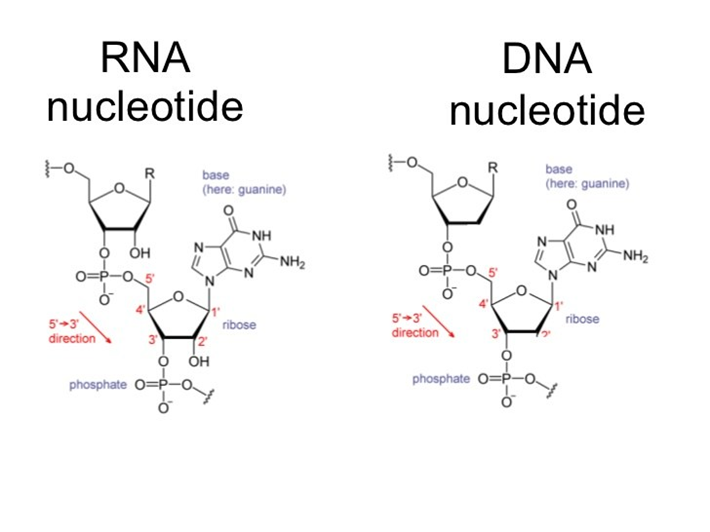 https://www.youtube.com/watch?v=V9BZ3zx8b8I
How DNA is built.
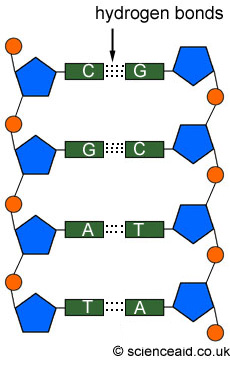 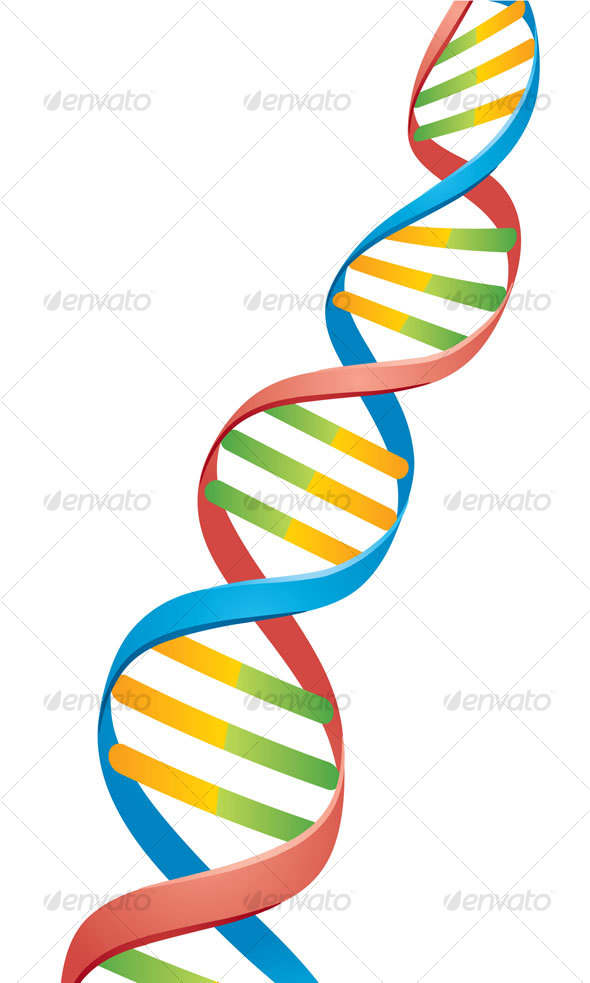 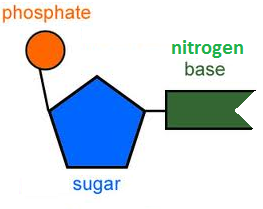 Like this.
Millions of these nucleotides come together….
To build one of these.
(DNA—Nucleic Acid)
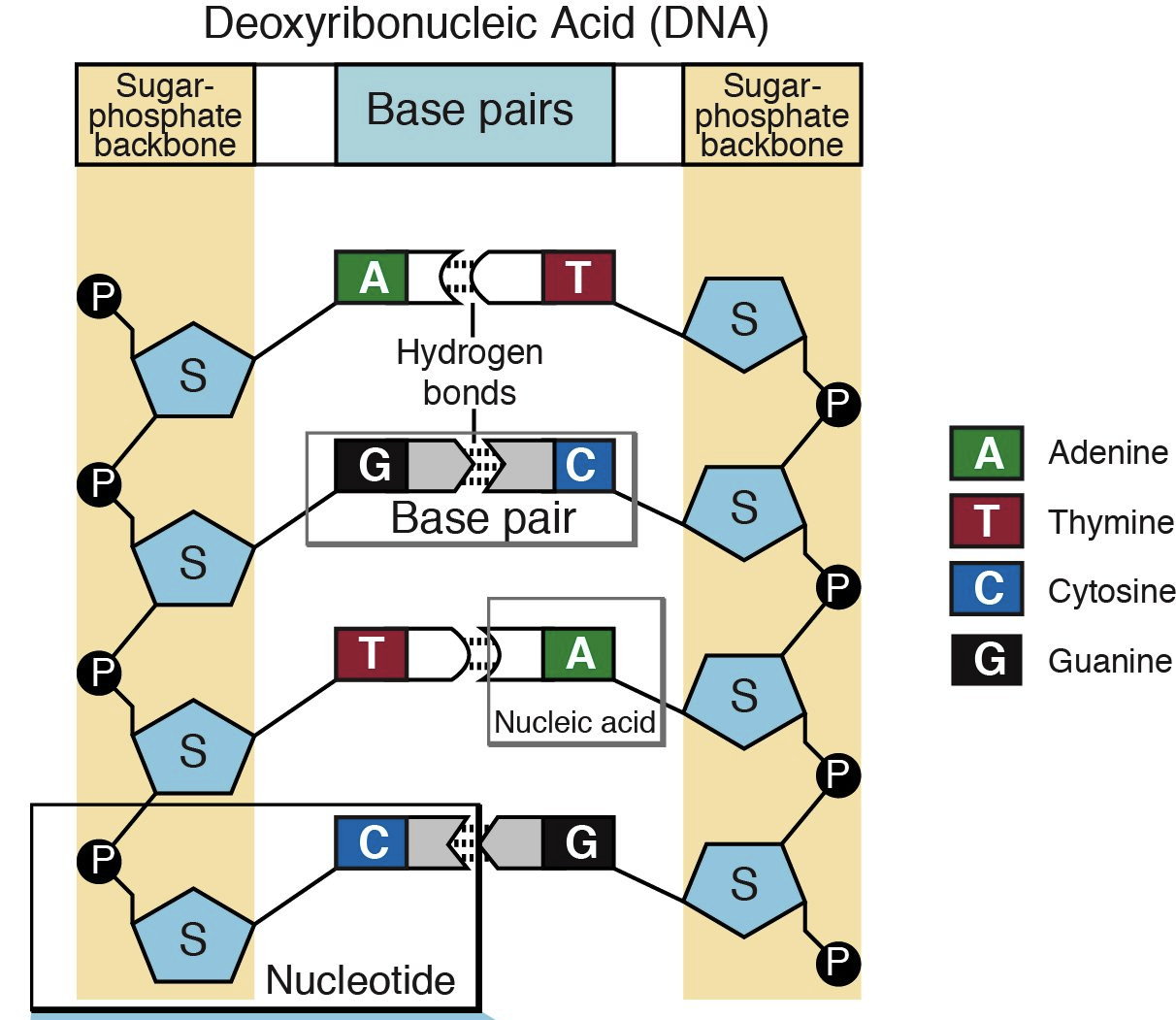 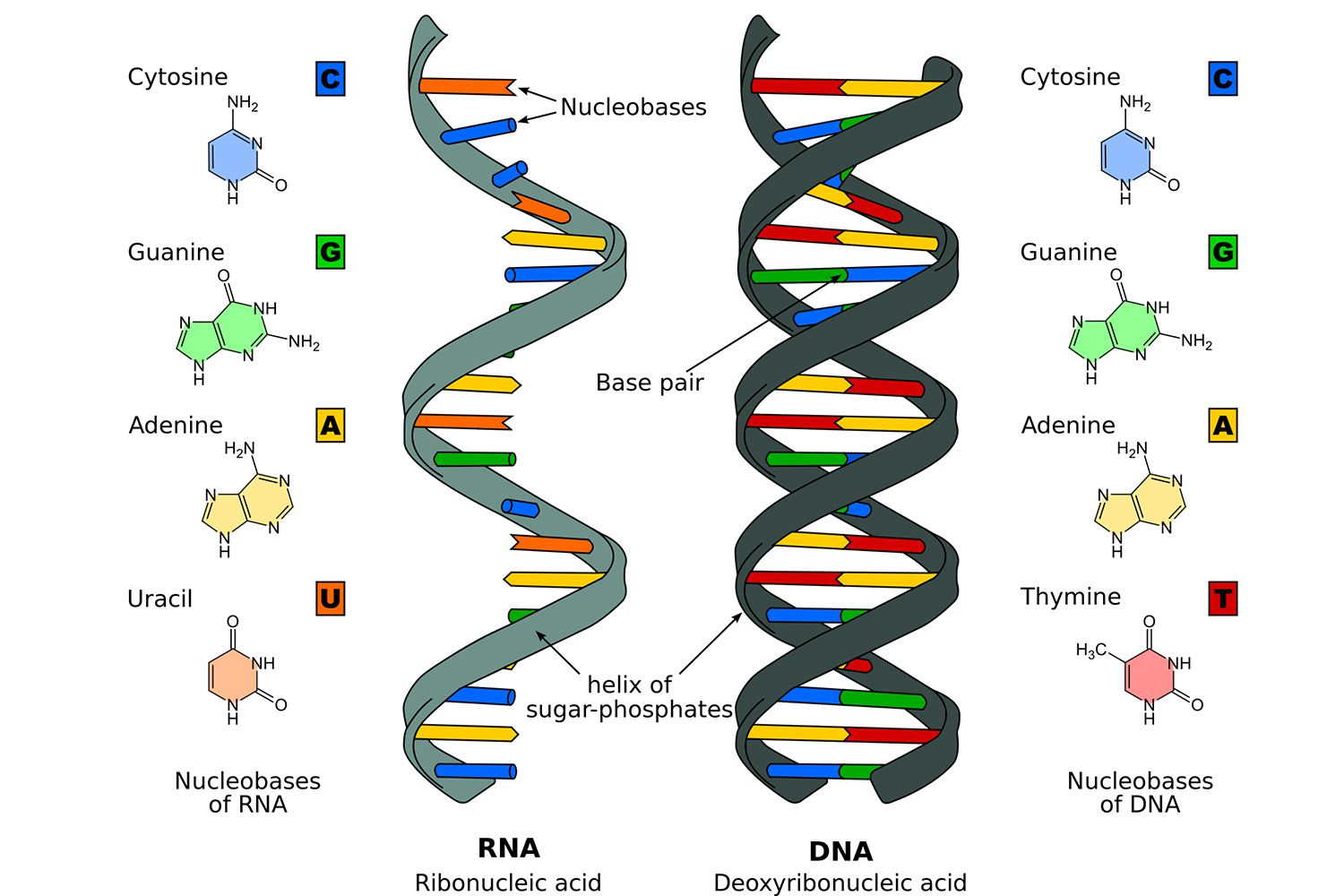 Complementary base pairing
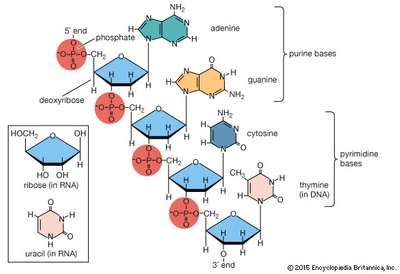 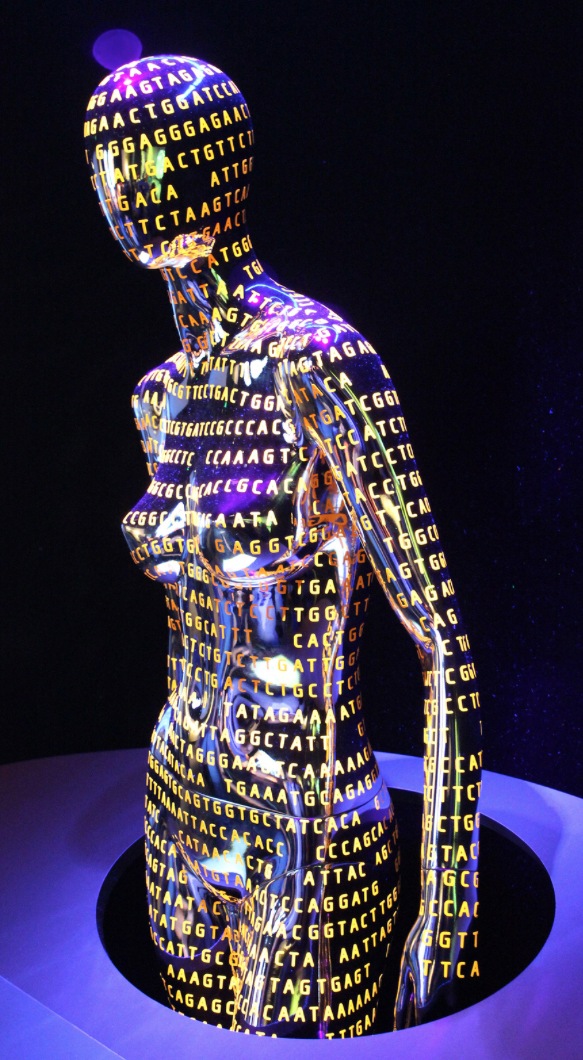 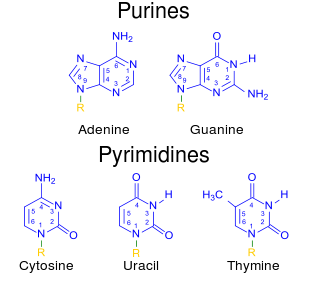 Missin
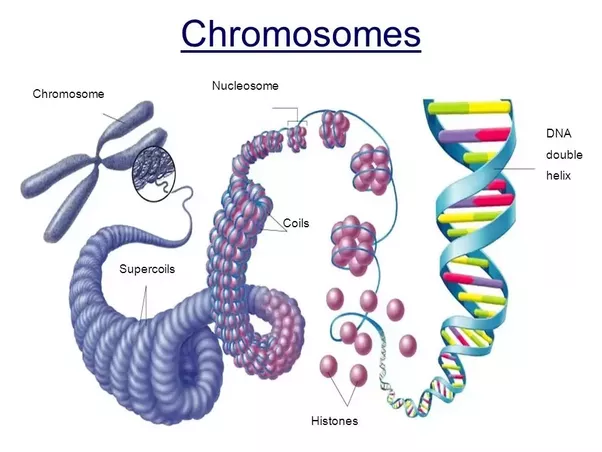 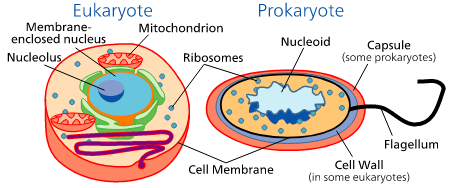 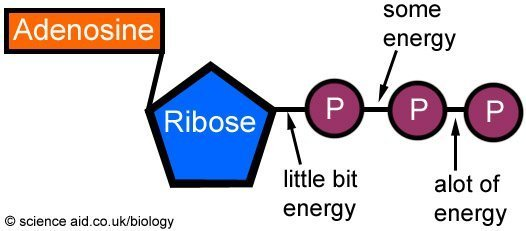 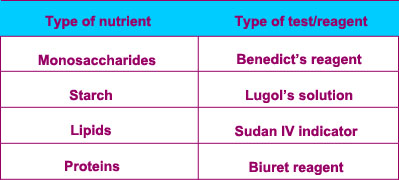 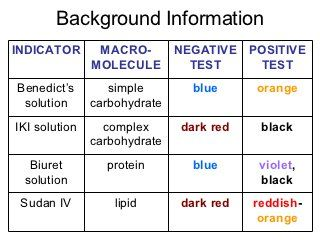 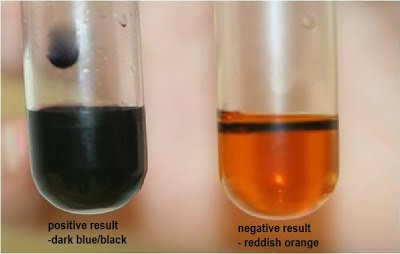 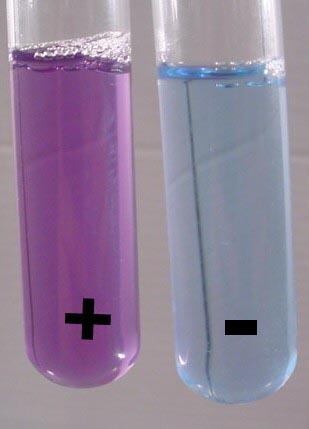 2
1
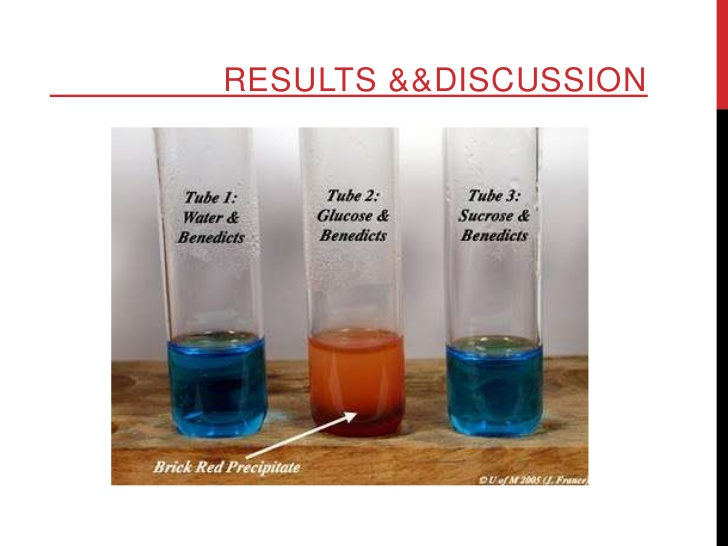 4
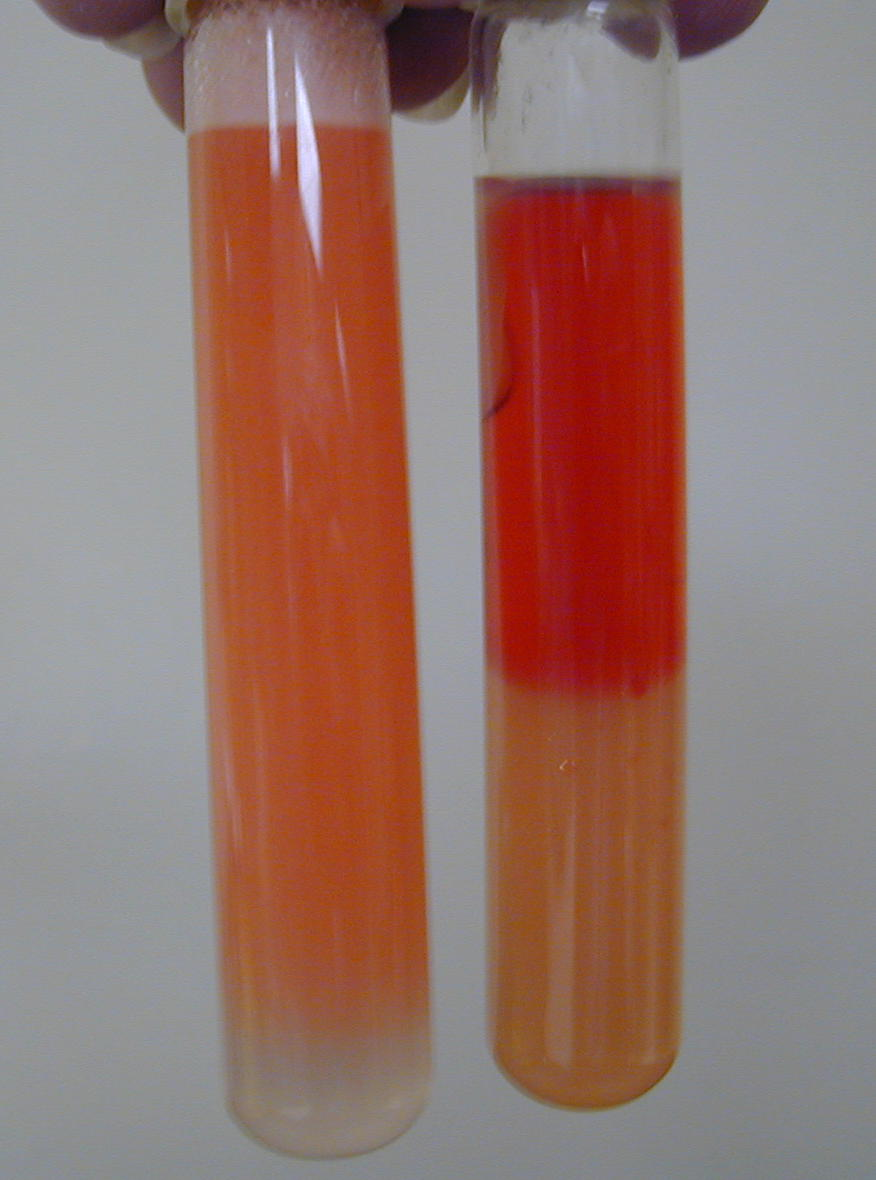 3
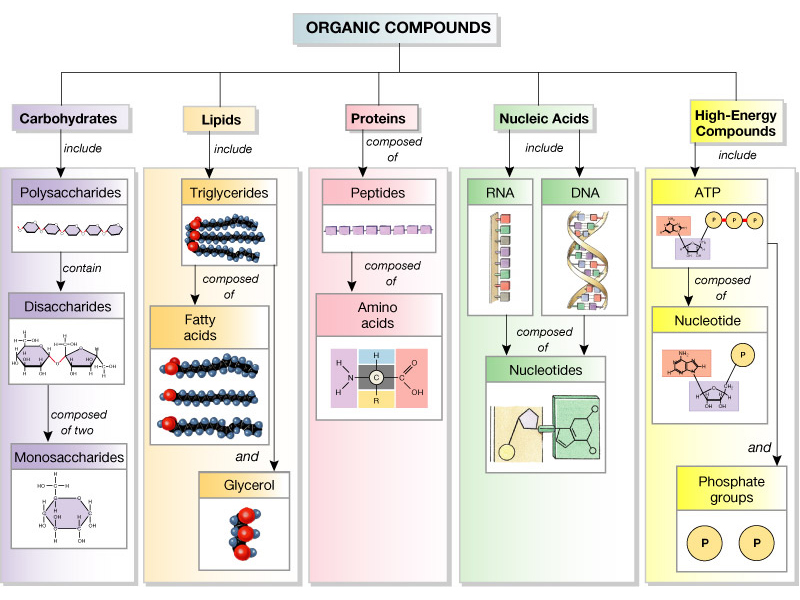